WV-XAE200WUX
AI動体検知（AI-VMD）
システム設計資料
V1.10
2023/12
i-PRO株式会社
目次
はじめに
AI-VMDの概要
事前準備
カメラ設置
検知機能設定
動作確認
保守
留意点
はじめに
はじめに
目的
本資料は、AI動体検知（AI-VMD）カメラの設置および設定のガイドラインを提供することを目的としています。

AI-VMDの性能は、カメラの設置位置、画角、周辺環境など、現場環境によって大きく変わる場合があるため、
ガイドラインを参考に、性能を発揮できる適切な設置・調整をお願いいたします。
ゴール
下記ができるようになることを想定しています。
検知したいエリアを定める
図面もしくは現場をみてカメラの位置決めができる
画角を決めてカメラを設置できる
失報、誤報ケースを想定できる
AI-VMDの設定ができる
現場特有の課題解決ができる
本資料では、正式な品番表記が必要な個所を除き、映像監視ソフトウェアをASM300と表記しています
AI-VMDの概要
AI-VMDの概要（１）
AI動体検知アプリケーションソフトでおこなっていること
① 撮影された画像の中から、「人」・「車」・「二輪車」をカメラ内で認識。② カメラ内で「一定の条件が」成立しているか？判断し、アラームとして他の機器に通知する。
　　(例）特定のエリアに侵入したか？滞在時間が設定値を超えたか？ラインを超えたか？など
③ 外部サードパーティ向けにソフトウェア開発キット（i-PRO Camera SDK）も展開
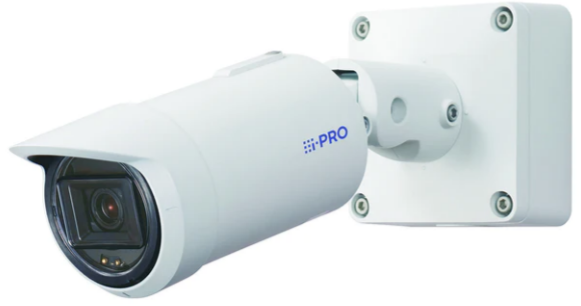 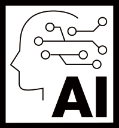 機能拡張ソフトウェア（②）
・AI動体検知　(AI-VMD)
・AIプライバシーガードなど
・サードパーティアプリケーション（③）
「顔」/「人」/「車」等を認識、
 映像を自動で最適化（①）
屋外 BOX
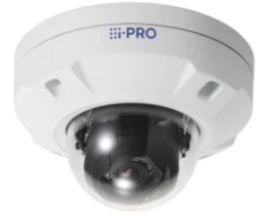 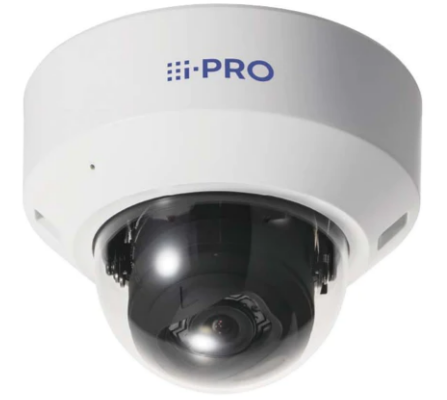 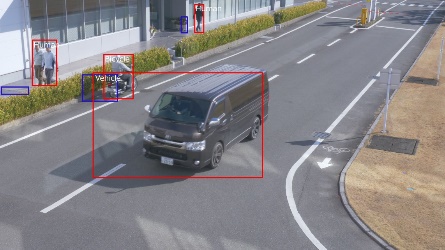 屋内 DOME
(耐衝撃)
屋外 DOME
認識イメージ
AI-VMDの概要（２）
※対象物の検知基準点
AI動体検知対象物の認識条件
〇
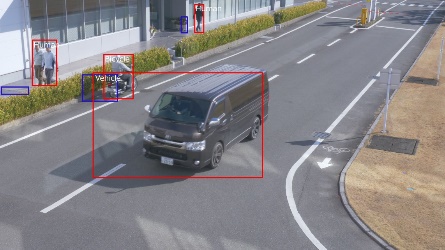 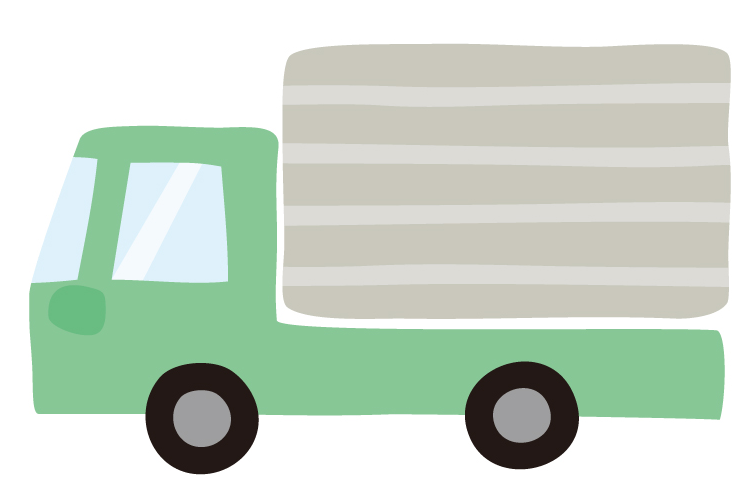 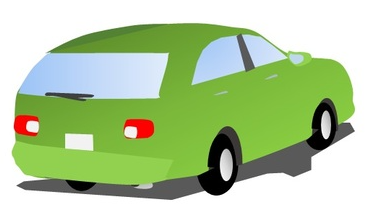 自動車・・・タイヤを認識した物体の上に車体がある。タイヤが隠れていても、学習済みの車体に類似している。
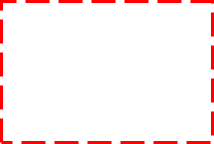 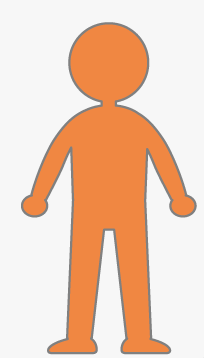 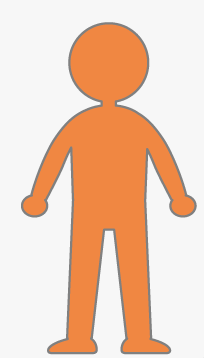 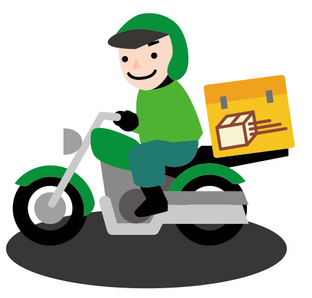 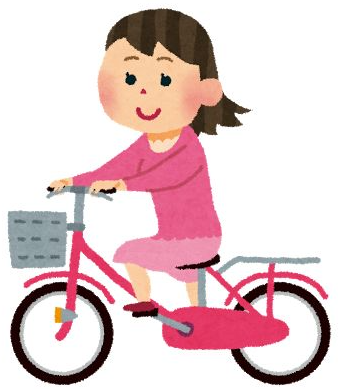 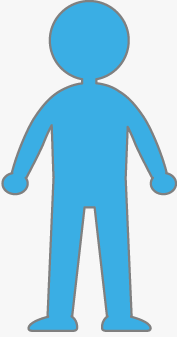 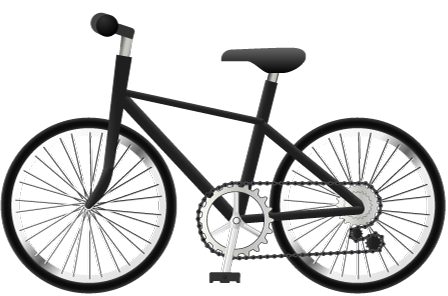 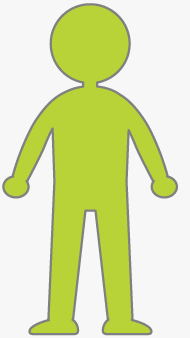 二輪車・・・タイヤがあり人が乗っている。放置自転車は認識しない。
人・・・全身(頭から足元）、または肩上が撮影。
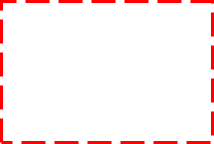 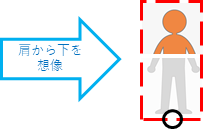 発売後も認識アルゴリズムを研究し、定期ファームアップで判定精度を向上
AI-VMDの概要（３）
■検知オブジェクト
　人物、自動車（４輪車）、バイクおよび自転車（２輪車）
■検知機能
・侵入検知
　設定したエリアに動体が侵入したことを検知する
・滞留検知
　設定したエリア内に動体が滞留したことを検知する
・方向検知
　設定したエリア内で動体が指定した方向へ移動していることを検知する
・ラインクロス検知
　動体が設定したラインを指定方向に超えたことを検知する
■ラインクロスカウント機能
ラインを横切った検知オブジェクトをカウントし、カウントデータの
統計情報を提供する（画角モードも変更可能に）
AI-VMDの基本的な仕組み
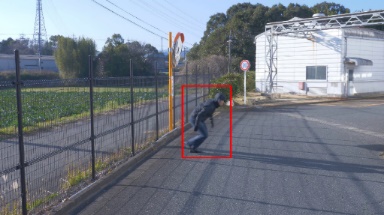 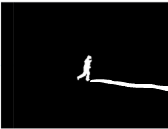 ×
動き情報（動体検知）
AI物体検知情報
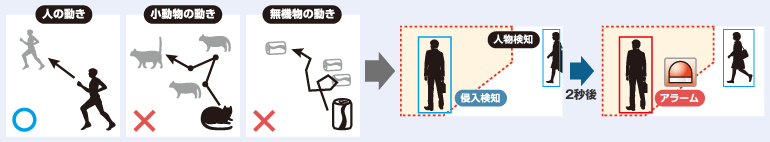 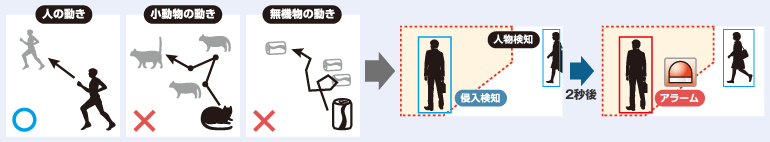 動き情報の中からAI物体検知情報を活用し
検知対象オブジェクトの情報だけを抽出

i-VMDに比べ大幅に誤報を抑制し精度向上を実現
動体検知
検知対象
オブジェクト
であることを確認
エリアに侵入
アラーム
アラーム
発報例（侵入検知の場合）
■フロー
カメラ画角内で検知対象オブジェクトを追尾
↓
カメラ画角内での移動が一定時間経過
↓
その対象が検知エリアに侵入したと判断したら発報
AI-VMDの概要（４）
検知機能イメージ
侵入検知
方向検知
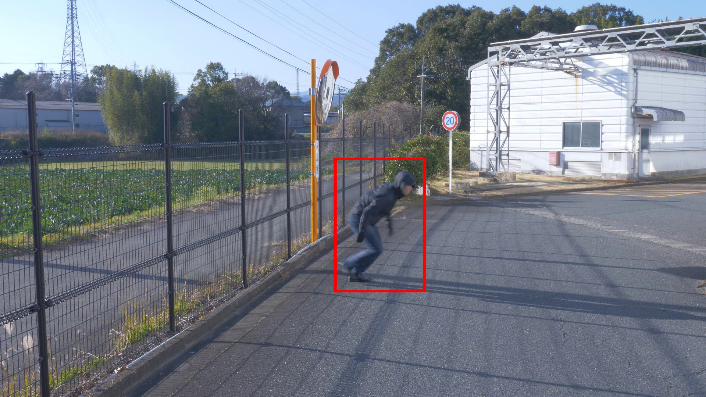 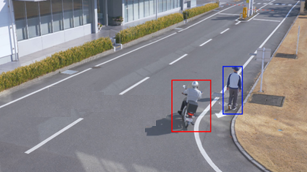 指定領域内へ動体が侵入したこと、を検知しアラーム発報
指定領域内を動体が特定方向へ移動していること、を検知しアラーム発報
滞留検知
ラインクロス
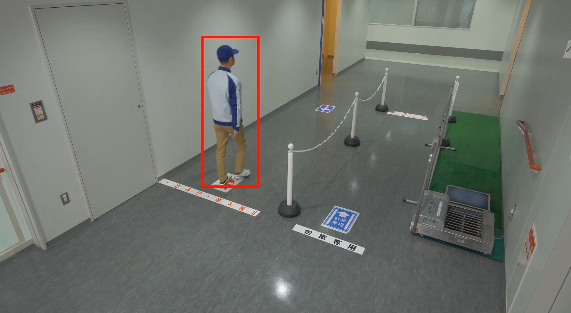 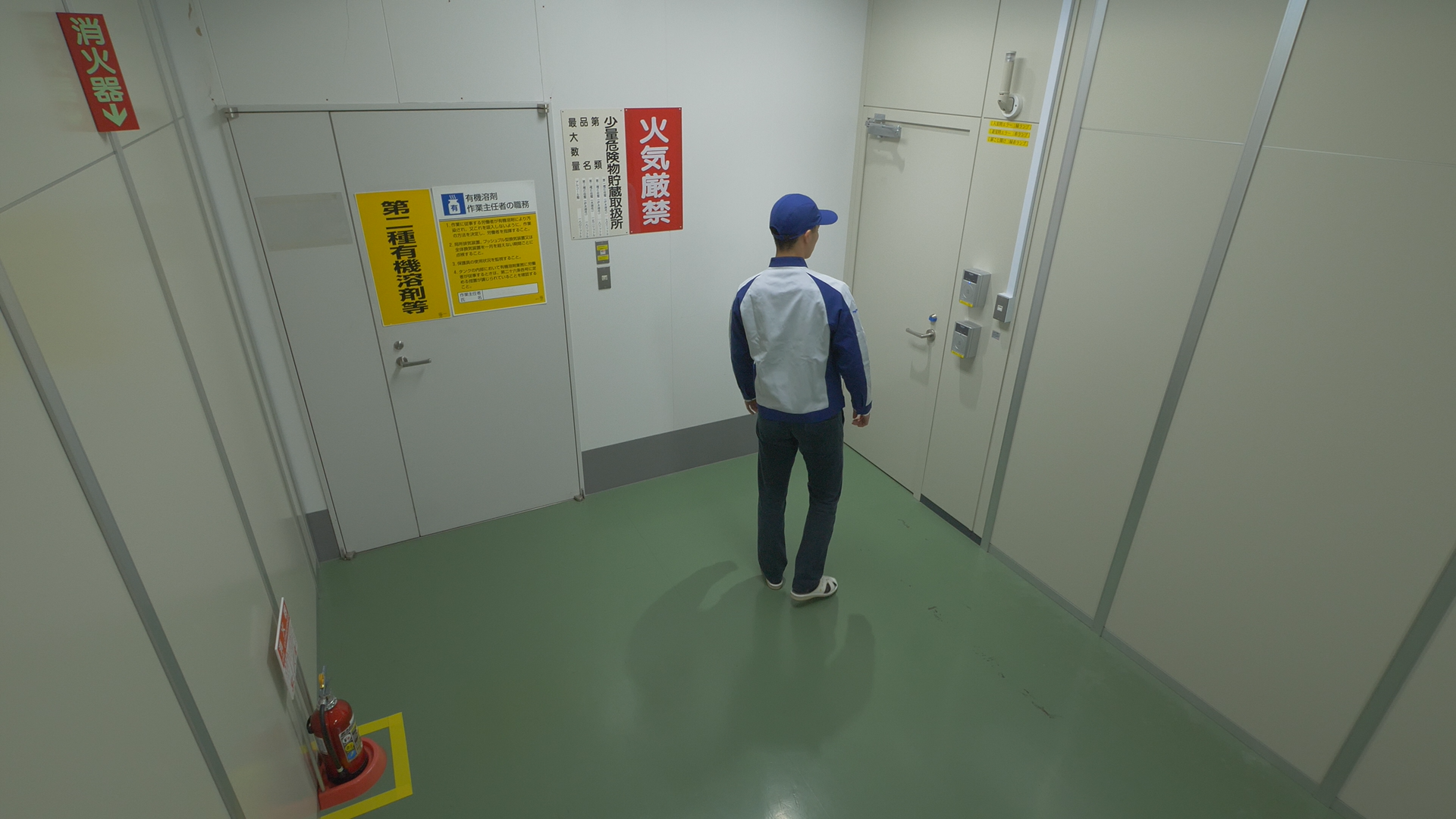 動体が指定ラインを指定方向へ超えたこと、を検知しアラーム発報
指定領域内で動体が滞留していること、を検知しアラーム発報
AI-VMDの概要（５）
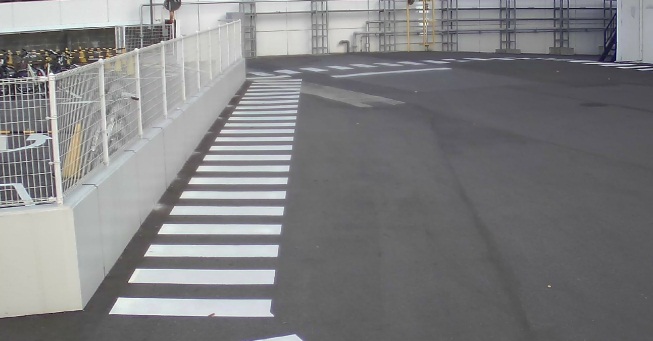 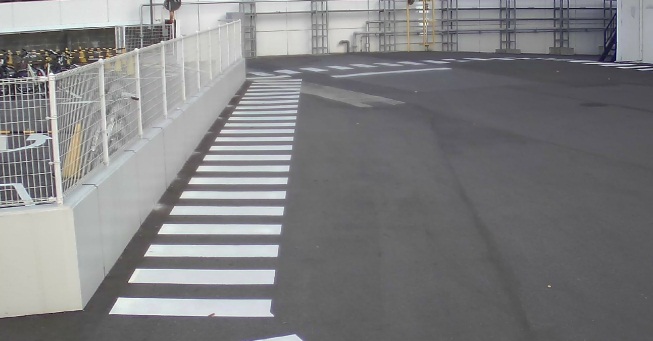 動体検知の考え方
ここでは、AI-VMDの検知要素の１つである動体検知の概要について説明します。　※考え方はi-VMDと同様です。
・画角内で動体が検出されると、検出枠が表示されます。
・動体が検知エリア内に入っているかどうかは、動体の検出枠の下端中央が検知エリアに入っているか否かで決定されます。
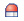 動体は検知エリアの内側
動体は検知エリアの外側
検知エリア
検知エリア
検出枠
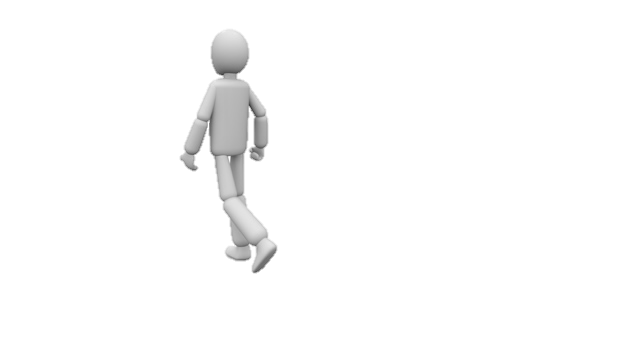 ●
検出枠
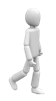 ●
検出枠の下端中央が検知エリア外
検出枠の下端中央が検知エリア内
（青枠：アラーム
 未発報状態）
（赤枠：アラーム
 発報状態）
※動体が検知エリア内に入っている状況で検知対象オブジェクトとして認識されると
アラーム発報します。
※動体が検知エリア外にいる状況で検知対象オブジェクトとして認識されても
アラーム発報しません。
参考：検出枠について
検出されない
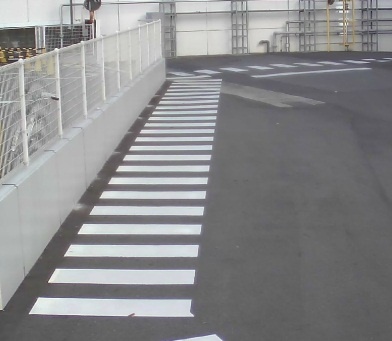 検出される
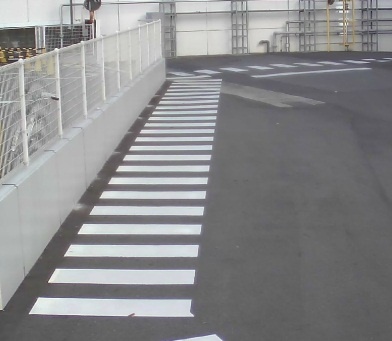 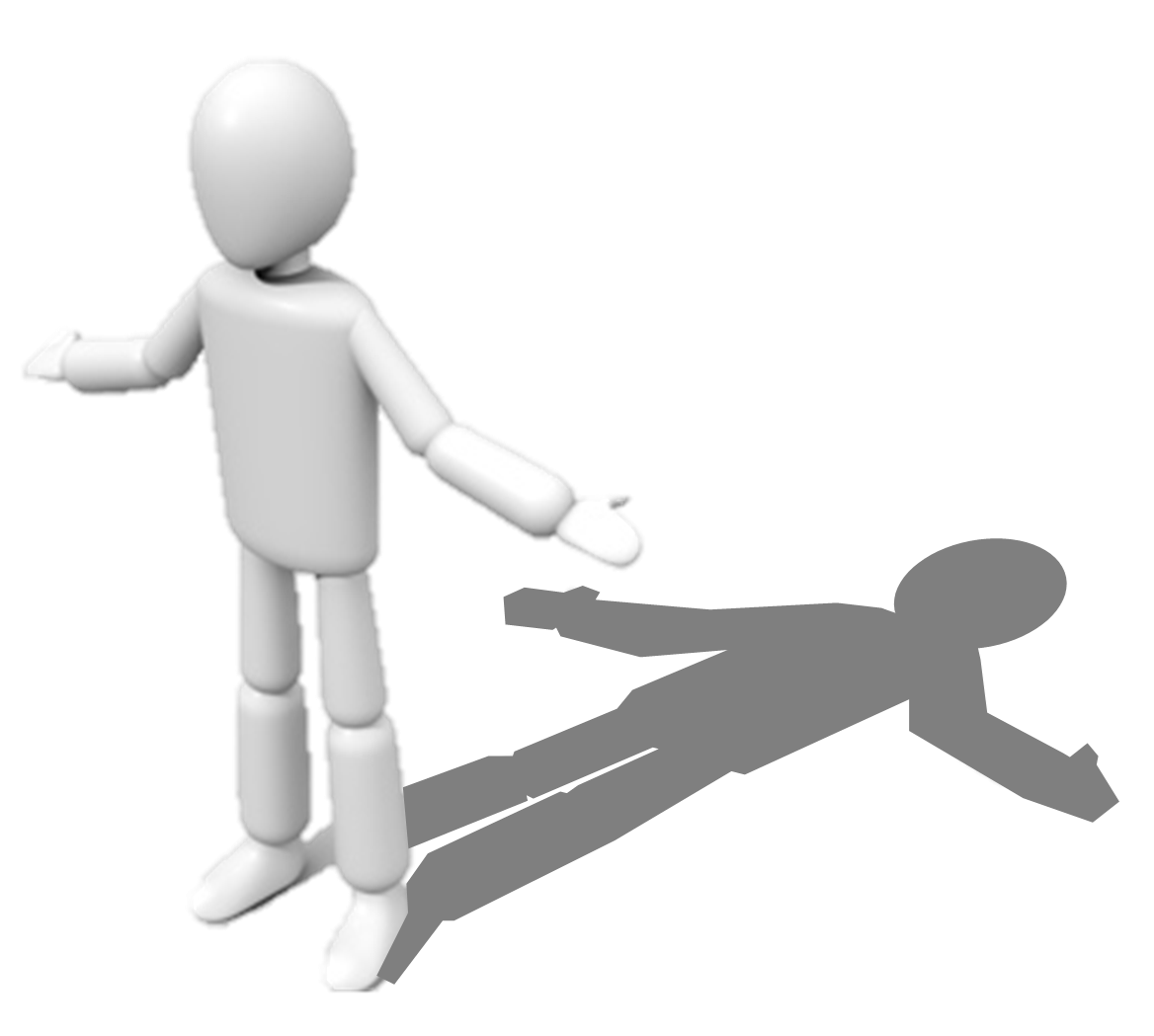 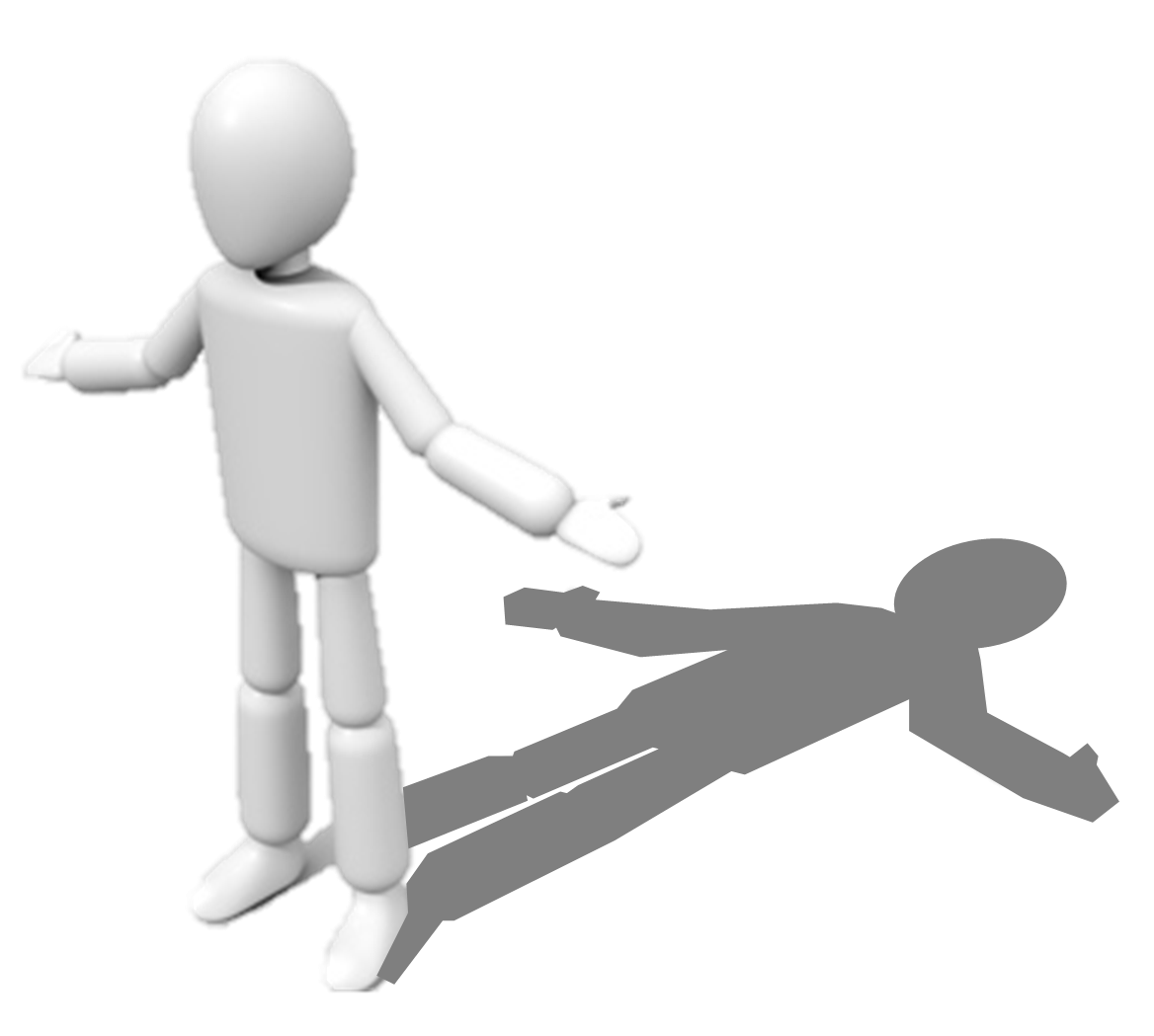 ●
●
検知エリア
マスクエリア
検知エリア
マスクエリア
検出された物体のサイズは表示された検出枠の大きさとなります。
　　　そのため、影などの影響で検出枠が拡大している場合は、物体のサイズは実際より大きく判定されています。

下端中央が検知エリア内であれば、検出枠がマスクエリアにかかっていても物体サイズは検出枠のサイズとなります。

下端中央が検知エリア内であれば、検知対象オブジェクトがマスクエリアに存在していたとしても検出されます。（左図）

マスクエリアに向かって影が伸びるような場合、検出対象から外れる可能性があります。（右図）
AI-VMDの概要（６）
各エリアでの挙動
動作イメージ
マスクエリア内の動作
・検出しない
・発報しない
・認識する
エリアによって、アラーム枠(青枠／赤枠)や
AI枠(緑枠)の挙動が異なります。
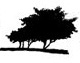 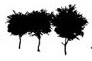 各エリアにおけるAI-VMDの挙動
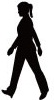 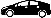 マスクエリア
未定義エリア内の動作
・検出する
・発報しない
・認識する
未定義エリア
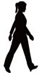 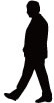 検知エリア内の動作
検知エリア
・検出する
・発報する
・認識する
※検知エリアに入ってから、設定検知時間
経過後にAI物体検知情報と照合し、検知対象オブジェクトと判断されると発報する
　　（青枠から赤枠になる）
・AI枠(緑枠)はAI物体検知されたものに対して表示します。
・全てのエリアで表示します。
・動作確認や設置調整時の使用を想定しています。
・アラーム枠(青枠／赤枠)とは同時に表示できません。
　※付加情報種別設定で表示対象についてアラーム枠／AI枠のいずれかを選択します。
AI-VMDの概要（７）
ラインクロスカウント機能について
ここでは、AI-VMDの機能の１つであるラインクロスカウント機能の概要について説明します。
・画角内で動体が検出されると、検出枠が表示されます。
・設定した検知ラインを動体が横切ると動体数をカウントします。
・動体が指定されたラインを超えたかどうかは、動体の検出枠の下端中央が検知ラインに入っているか否かで決定されます。
・検知エリアごとに、検知したいオブジェクト（動体）を選択します。
・選択したモードにより、検知可能なオブジェクトが異なります。
真下画角モード：人物　　　　　　　通常画角モード：人物、車、二輪車
*1：人数カウントには「真下角度モード」をお勧めします。　　　　　*2：精度数値は社内評価による参考値です。 精度は保証されません。
アプリケーションソフトと対応カメラ（2023年8月現在）
*1：プリセットポジションで運用*2：使用するストリーム分アプリが必要
i-PRO
ソフトウェアの種類と機能の詳細および対応機種一覧【C0103】
アプリケーションソフトと対応カメラ（2022年4月現在）
9007 (panasonic.eu)
Panasonic
画像解析技術を用いた製品の制約事項
下記のような環境要因により、認識精度に影響を与える場合があります。
AI技術により大きく性能改善していますが、これら失報誤報要因が100%無くなるわけではありません。

背景と動いている被写体に輝度(明るさ)の差が少ない
夜間など、映像に輝度が低い
被写体が小さすぎたり大きすぎたりする
屋外、窓際など光の状態が変わりやすい
日光、車のヘッドライトなどの外光が入る
蛍光灯がちらつく
カメラのドームに水滴や汚れがついている
被写体がカメラに向かって真っすぐ移動している
被写体の動きが速すぎたり遅すぎたりする
移動物体が多すぎる
カメラが揺れている
天候が著しく悪い
水溜まりやガラスなどの光の反射が入る
旗やビニールなどが風などの影響で動いたりする
虫や動物が入る
■ 難しいシーン(失報・誤報を生じやすいシーン) の検知精度
※弊社内実験環境による参考結果です
より精度良くお使いいただくために
◆検出可能な設置環境（距離・高さ・画角など）をシュミレーション
システムデザインツール（SYSTEM DESIGN TOOL）により、カメラ設置のシミュレーションが可能
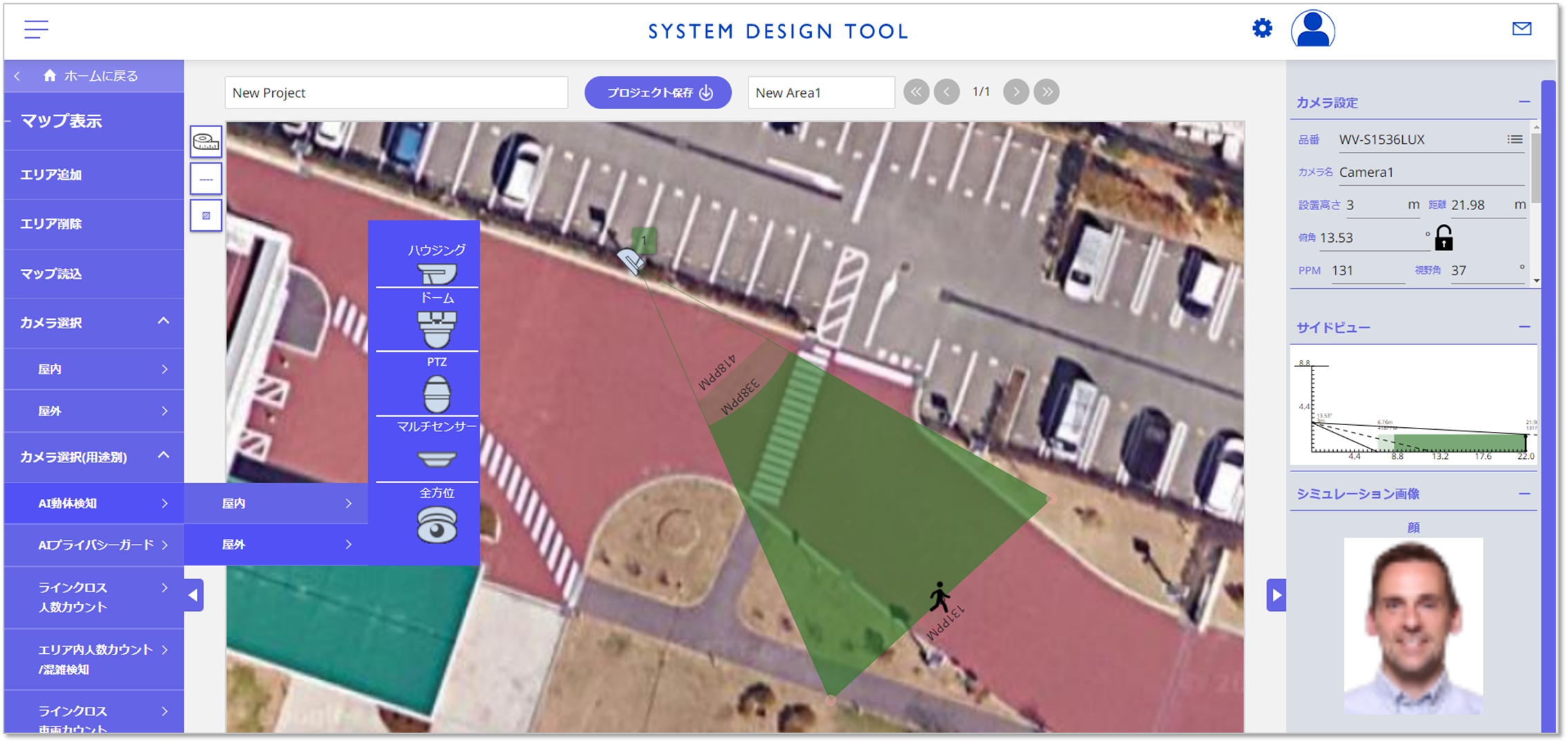 ドラッグ
＆ドロップ
より精度良くお使いいただくために
◆適切な被写体サイズを撮影する
ライブ画面で「グリッド表示」アイコンをクリックするとグリッド表示します。
「グリッド表示」アイコン
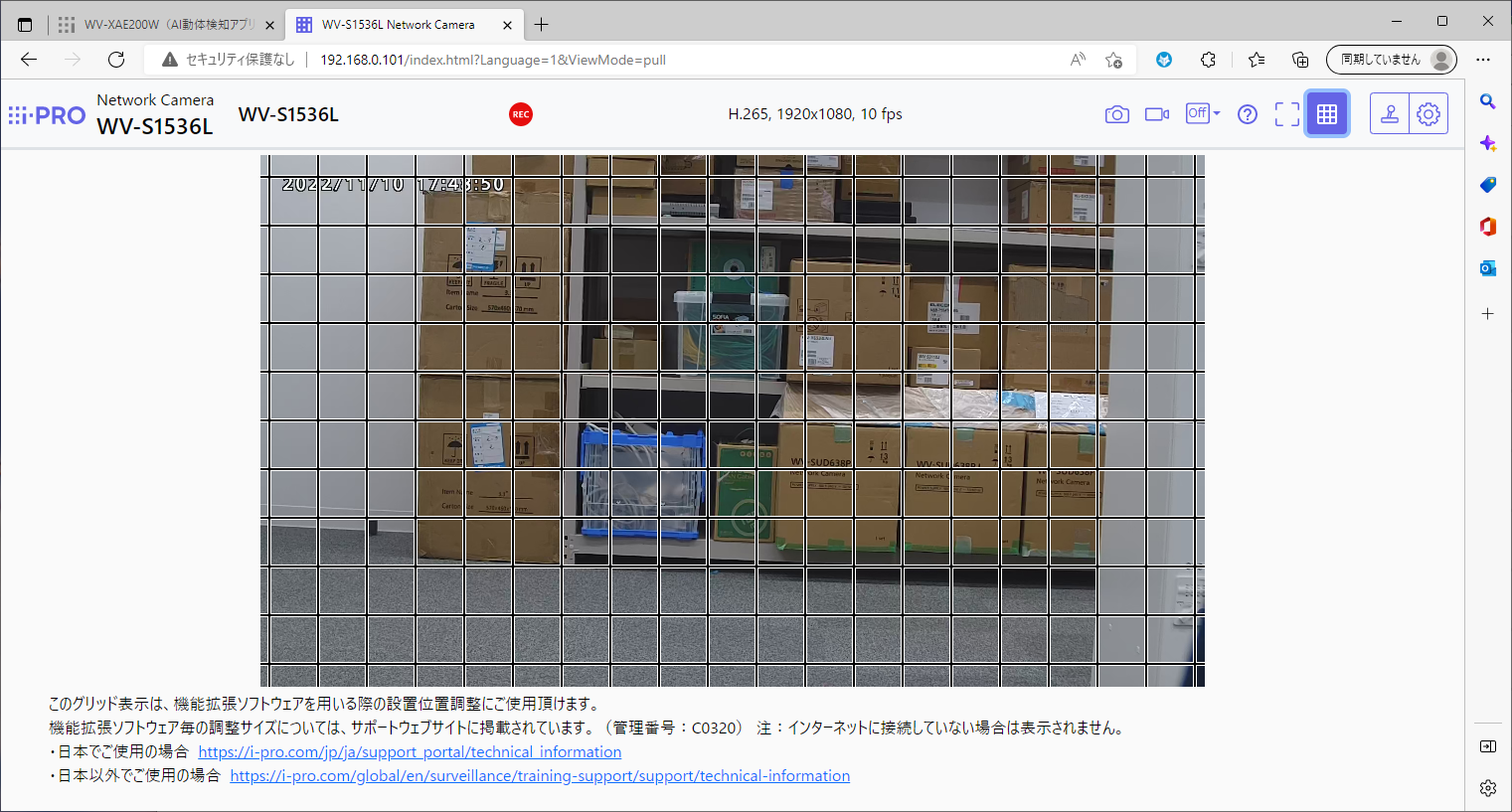 より精度良くお使いいただくために
◆適切な被写体サイズを撮影する
被写体のサイズがお使いのカメラ・拡張ソフトウェアの推奨サイズを満たしているか、グリッド数で確認できます。
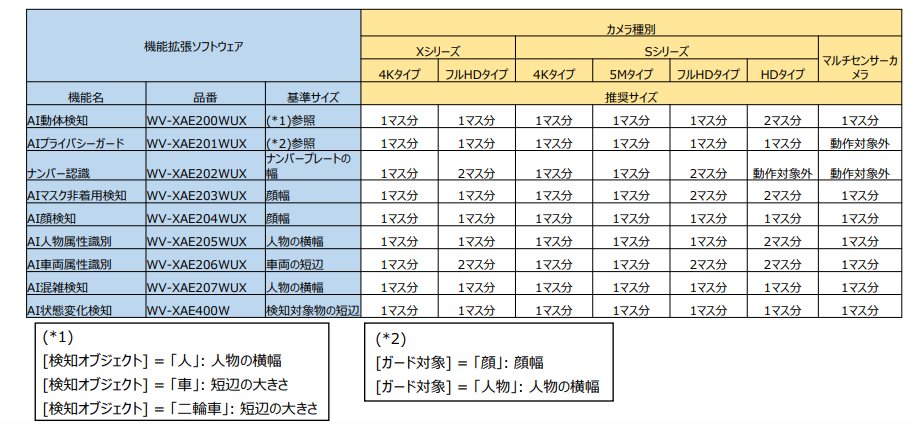 機能拡張ソフトウェアの適切な被写体サイズ（C0320）
より精度良くお使いいただくために
◆画面内に誤検知しやすい被写体がある場所は、マスクエリアを設定してください
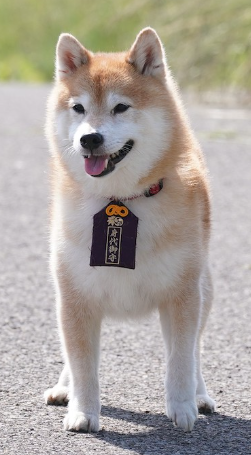 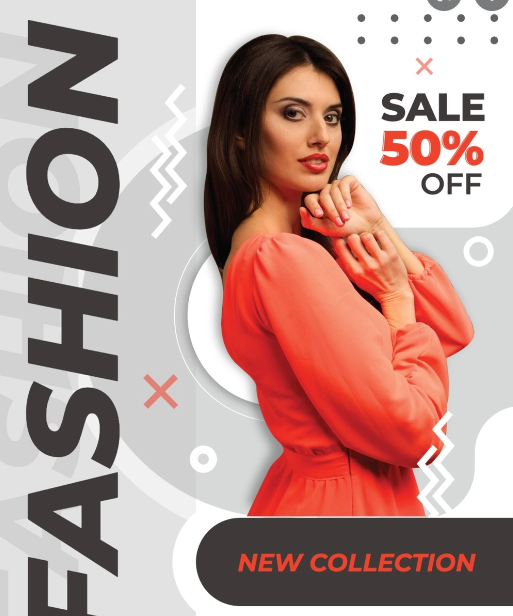 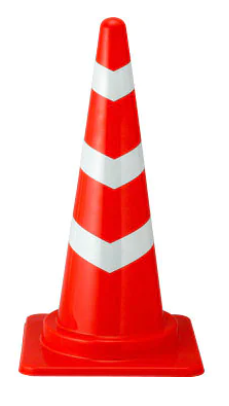 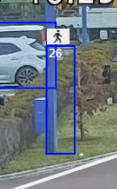 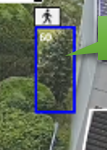 動物
ポスター
植物や
構造物
パイロン
事前準備
事前準備
1．ファームウェア更新
カメラのファームウェアをそれぞれ最新版に更新してください。




2．機能拡張ソフトウェアの入手および解除キーの登録
機能拡張ソフトウェア[WV-XAE200WUX]をカメラにインストールし、
解除キーの登録を行ってください。




3．ネットワーク設定
運用システムに合わせてカメラのネットワークを設定してください。
カメラ
システム構成例
拡張ソフト
*カメラの取扱説明書を参照ください。
カメラ
WV-XAE200WUX
WV-S1536LUX
Network switch
.ext
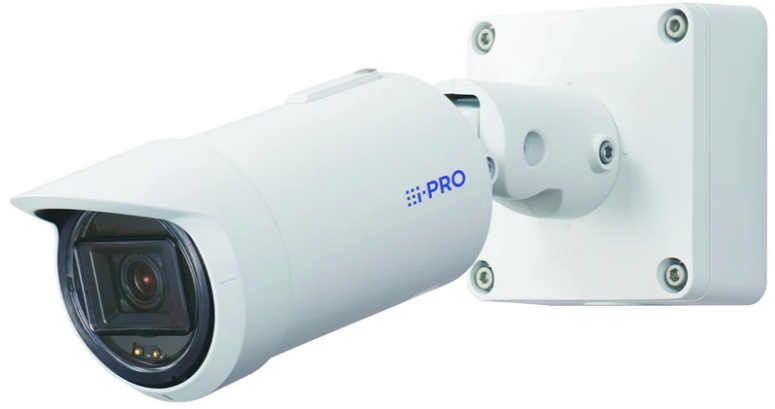 https://i-pro.com/products_and_solutions/ja/surveillance/documentation-database
*機能拡張ソフトウェアの取扱説明書を参照ください。
アラーム通知
JPEG /H.265
常時録画
https://i-pro.com/products_and_solutions/ja/surveillance/documentation-database
レコーダー
映像監視ソフト
NXシリーズ
WV-ASM300WUX
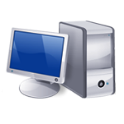 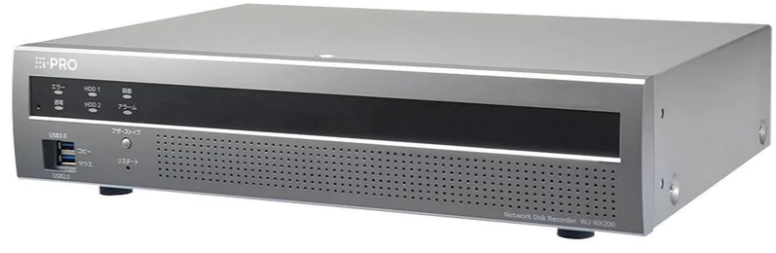 カメラ設置
設置時の基本事項
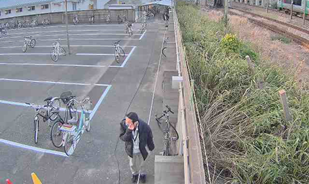 1/12
縦画角
俯角 *5
カメラ
1/3
検知サイズのイメージ（FHDモデル）
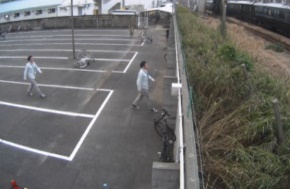 *5：水平を基準とした下方向の角度
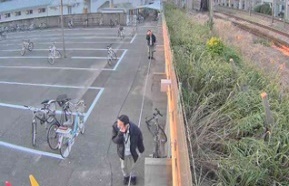 *1 高さの上限については、検知サイズに依存します。
*2 俯角が取れず正面画角となる場合、検知できないことがあります。
*3 環境により異なるため、現場での動作確認が必要です。
*4 内蔵IR-LED環境では、カメラのモデルに関係なく、カメラから被写体までの有効検知距離の目安は10mになります。
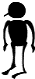 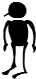 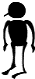 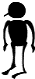 カメラの向き
検知対象がカメラ画角を横切るような設置を推奨します。
　　　〇：横切る場合　→　画面上の移動量を確保しやすいため
　　　△：直進する場合　→　画面上の移動量が小さいため
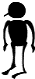 移動経路
設置時の基本事項（真下画角モード）
入口（ドア）がカメラ映像の上下左右のいずれかに位置するようにカメラアングルを調整します。
例）出入口が下方向
真下画角モードの推奨設置環境
カメラの向き
カメラの真下に設定する必要があります
カメラ
カウントライン
(a)
屋内
出入口 (ドア)
<下>
屋外
*1：カメラの機種やズーム倍率により設置高さの目安が異なりますので、実際に設置する前に必ずSDTでご確認ください。
検知対象がカメラ画角を上下方向、あるいは左右方向に横切るような設置を推奨します。
参考：検知エリアの目安（2Mモデル）
推奨エリア内に検知エリアを設定すると検知精度が高まります。
〇：推奨エリア       →検知対象が縦画角に対して1/3～1/12のエリア
△：検知可能エリア →動作確認の結果、検知できたエリア*
検知対象が縦画角に対して1/12～1/15のエリア
推奨エリア
検知可能エリア
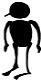 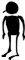 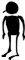 *環境により異なるため、現場での動作確認が必要です。
縦画角の1/12
水平距離：34m
縦画角の1/15
水平距離：42.5m
縦画角の1/3
水平距離：8.5m
設置例
カメラー被写体間　約5m
カメラー被写体間　約20m
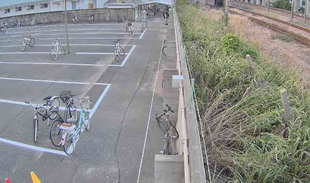 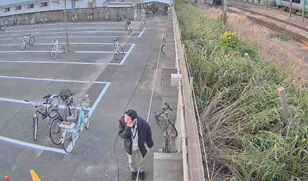 1/12
1/3
参考：検知エリアの目安（8Mモデル）
推奨エリア内に検知エリアを設定すると検知精度が高まります。
〇：推奨エリア       →検知対象が縦画角に対して1/6～1/24のエリア
△：検知可能エリア →動作確認の結果、検知できたエリア*
検知対象が縦画角に対して1/24～1/30のエリア
推奨エリア
検知可能エリア
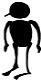 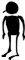 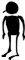 *環境により異なるため、現場での動作確認が必要です。
縦画角の1/24
水平距離：68m
縦画角の1/30
水平距離：85m
縦画角の1/6
水平距離：17m
設置例
カメラー被写体間　約7.5m
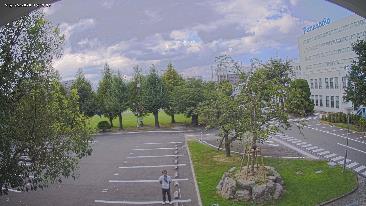 1/6
参考：PTZカメラの検知エリアの目安
PTZカメラの場合は、搭載されているセンサーの解像度とズームレンズの焦点距離及び検知対象物までの距離により、検知対象物のピクセル数（PPM値）が変化します。様々なパターンがあるため、システムデザインツールで確認をお願いします。
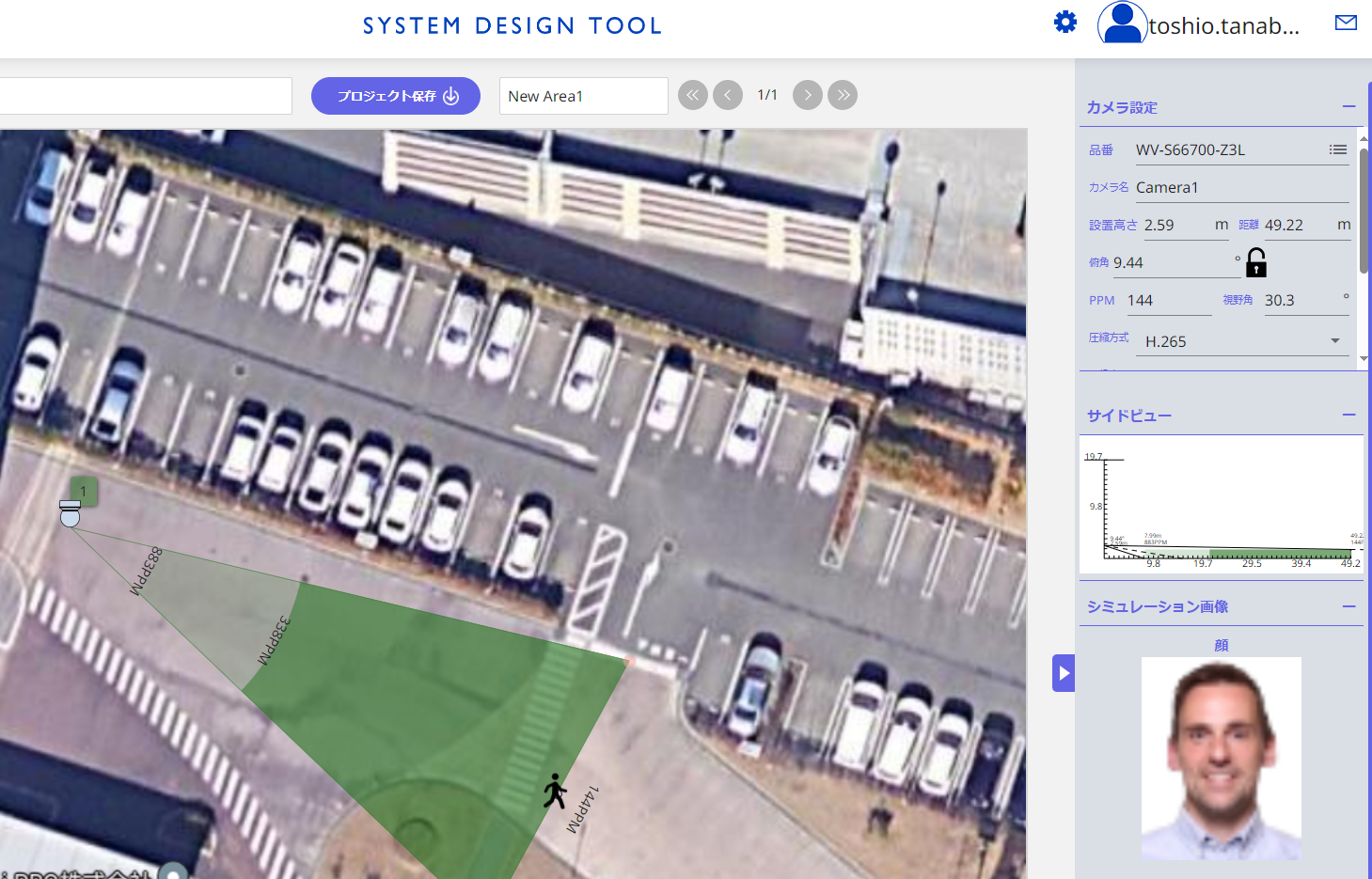 ＊環境により異なるため、現場での動作確認が必要です。
参考：PTZカメラの検知エリアの目安
光学ズームの範囲で焦点距離調整を行い、撮影された画像での「縦方向の被写体比率」が右下の範囲になっていることが、ひとつの目安になります。
例
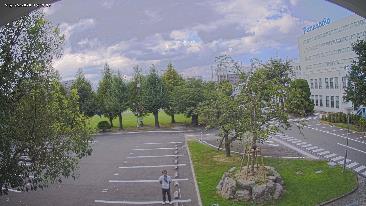 1/6
*環境により異なるため、現場での動作確認が必要です。
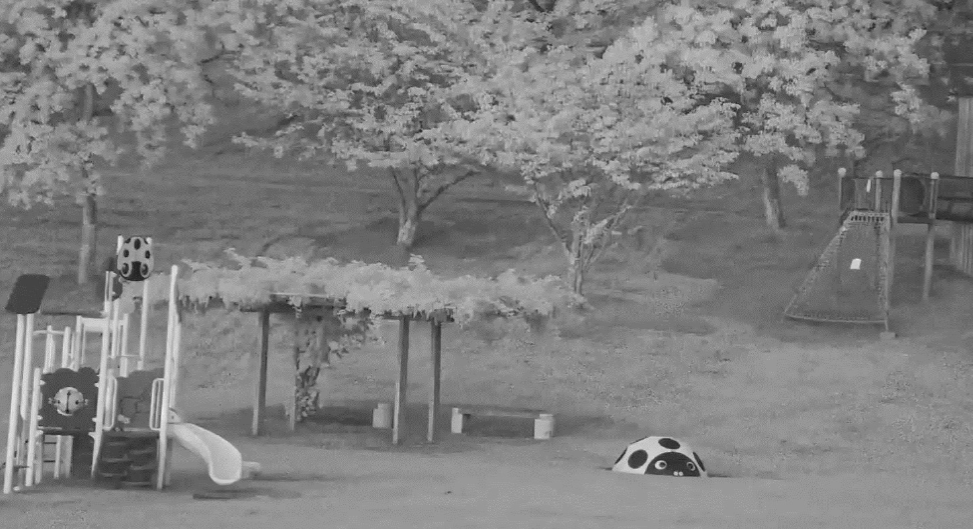 IR照明を搭載したPTZカメラは、焦点距離（ズーム倍率）に応じて照射強度及び検知対象物の大きさが変わります。
0 luxで内蔵IR照明のみを使用する場合、小型球体IR-PTZで100m先（7-8倍ズーム時）その他のカメラで10m先までが検知可能な目安になります。検知可能距離や検知精度は現地環境によりますので、現場でのテストを実施して下さい。
検知機能設定
設定の流れ
以下の流れでAI動体検知（AI-VMD）の設定を行います。
設定画面を開く
AI-VMDの設定画面を開きます
モード選択
使用する機能に合う画角モードを選択します
AI動体検知設定
カウント機能設定
AI-VMDにより動体を検知するエリアと検知条件を設定します
詳細設定
AI-VMDに関連する画質設定パラメータを設定します
スケジュール設定
アラーム設定
AI-VMDのアラーム発報や閾値、検知時間、検知したい人物の大きさなどを設定します
必須
AI-VMDのスケジュール動作を設定します
任意
AI-VMDのアラームに連動して行う動作を設定します
設定画面を開く
AI動体検知ソフトウェアをインストールすると、
カメラの「設定」メニュー ＞「詳細設定」＞「機能拡張ソフトウェア」ページ ＞「ソフトウェア管理」タブに
「AI-VMD」メニューが追加されます。
設定画面を開く
「AI-VMD」メニューをクリック、または［設定画面へ］をクリックすると、「AI-VMD設定画面」が開きます。
モード選択
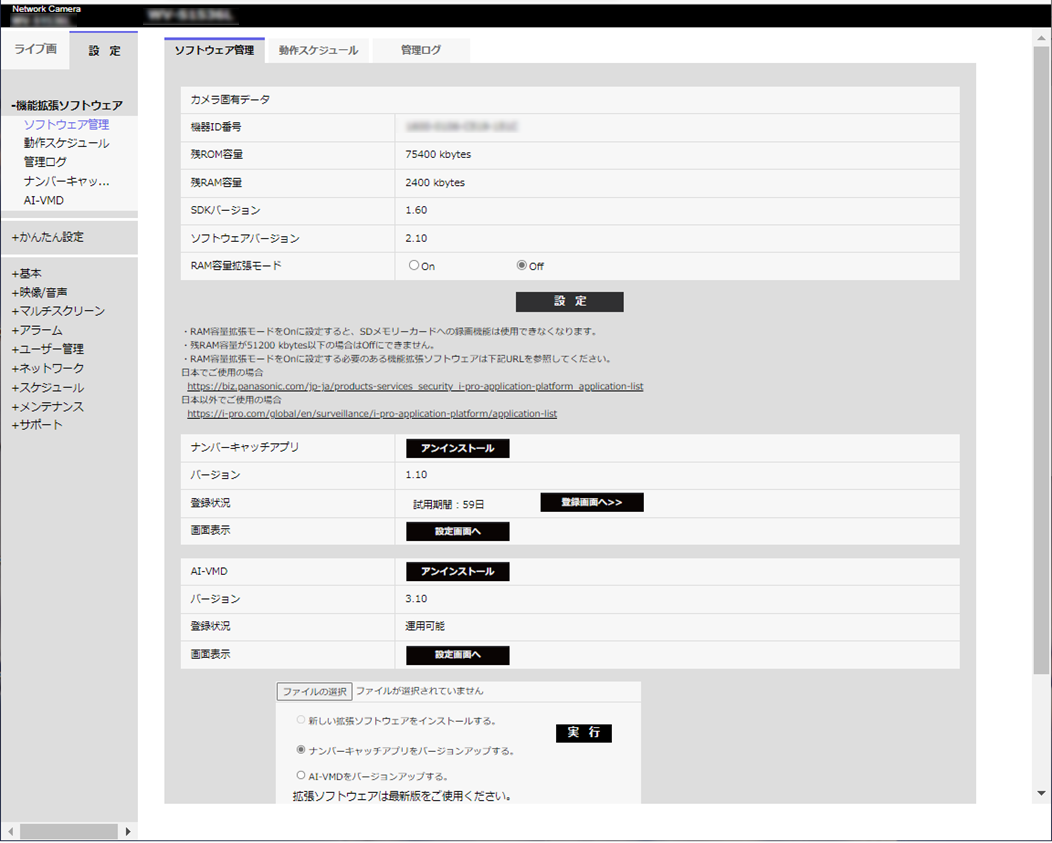 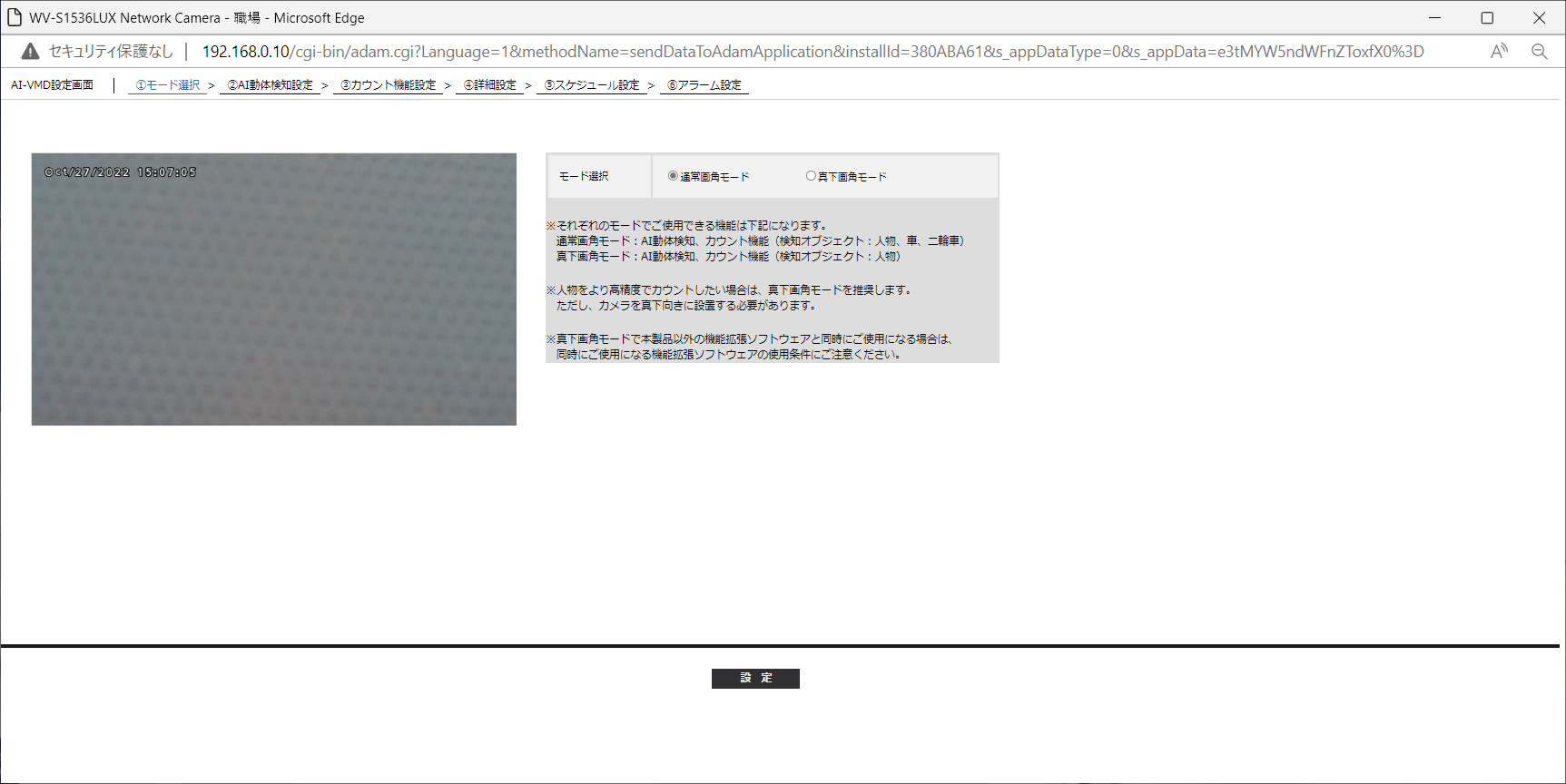 AI動体検知設定
カウント機能設定
詳細設定
スケジュール設定
アラーム設定
AI-VMD設定画面
重要
●設定は、Edgeを使用して行ってください。
　また、あらかじめ表示用プラグインソフトウェア「Network Camera View 4S（ActiveX）」をPCにインストールしておく必要があります。
モード選択
設定画面を開く
AI-VMDのAI動体検知とカウント機能で検知するオブジェクトに合わせてモードを設定します。
モード選択
通常画角モードと真下画角モードのどちらかを設定します。
AI動体検知設定
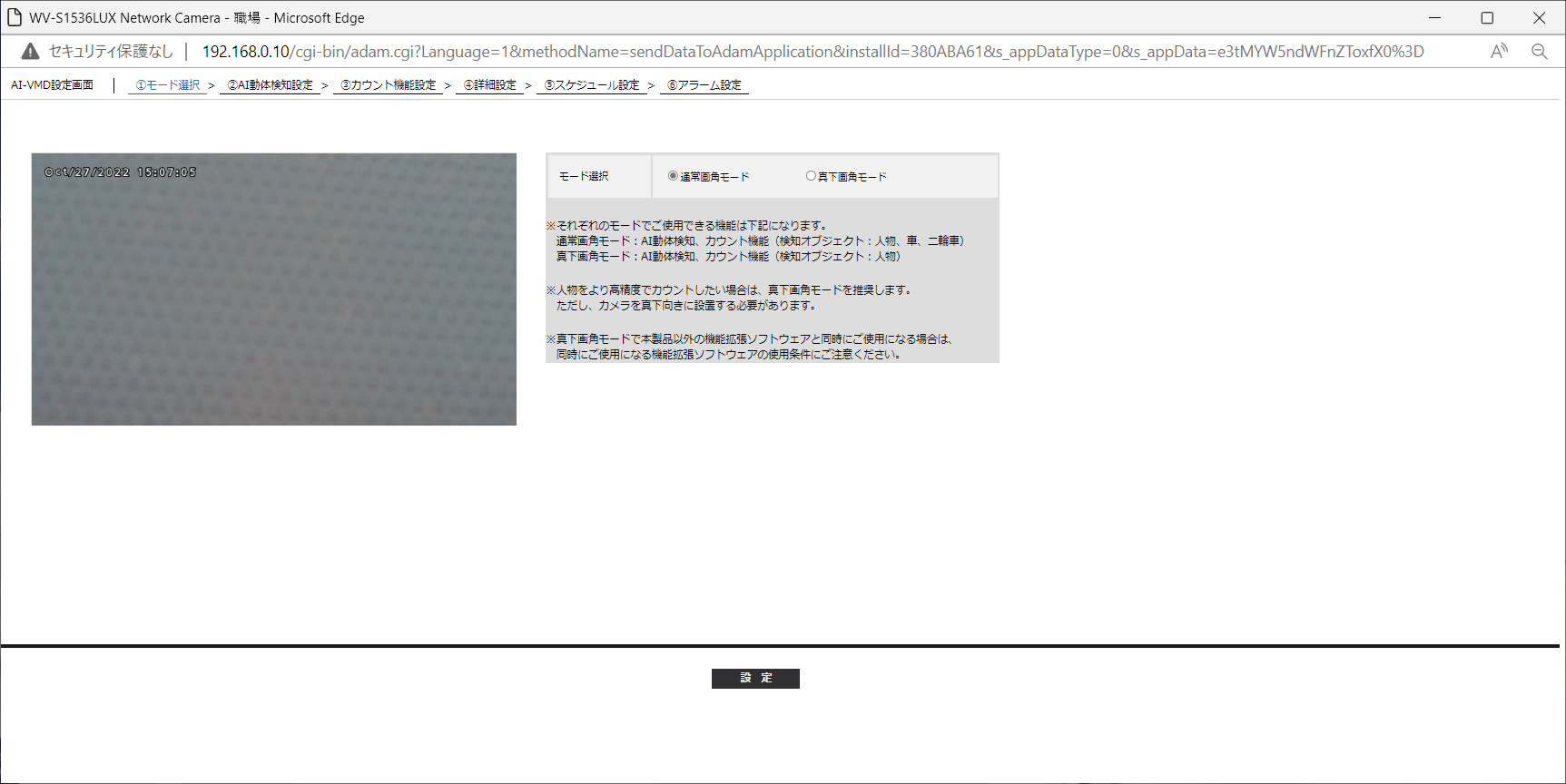 カウント機能設定
詳細設定
スケジュール設定
アラーム設定
通常画角モード：AI動体検知、カウント機能の検知オブジェクトは人物、車、二輪車になります。
真下画角モード：AI動体検知、カウント機能の検知オブジェクトは人物のみとなります。
（カメラは真下向きに設置し、人物を通常画角より高精度でカウントできます。）
※真下画角モードでAI-VMD以外の機能拡張ソフトウェアを使用する場合には、同時に使用する機能拡張ソフトウェアの使用条件にご注意ください。
AI動体検知設定（エリア設定）
設定画面を開く
AI-VMDによって動体を検知するエリアと検知条件を設定することができます。
モード選択
エリアと検知条件の組み合わせを２種類まで設定でき、
検知設定１および検知設定２として保存することができます。
AI動体検知設定
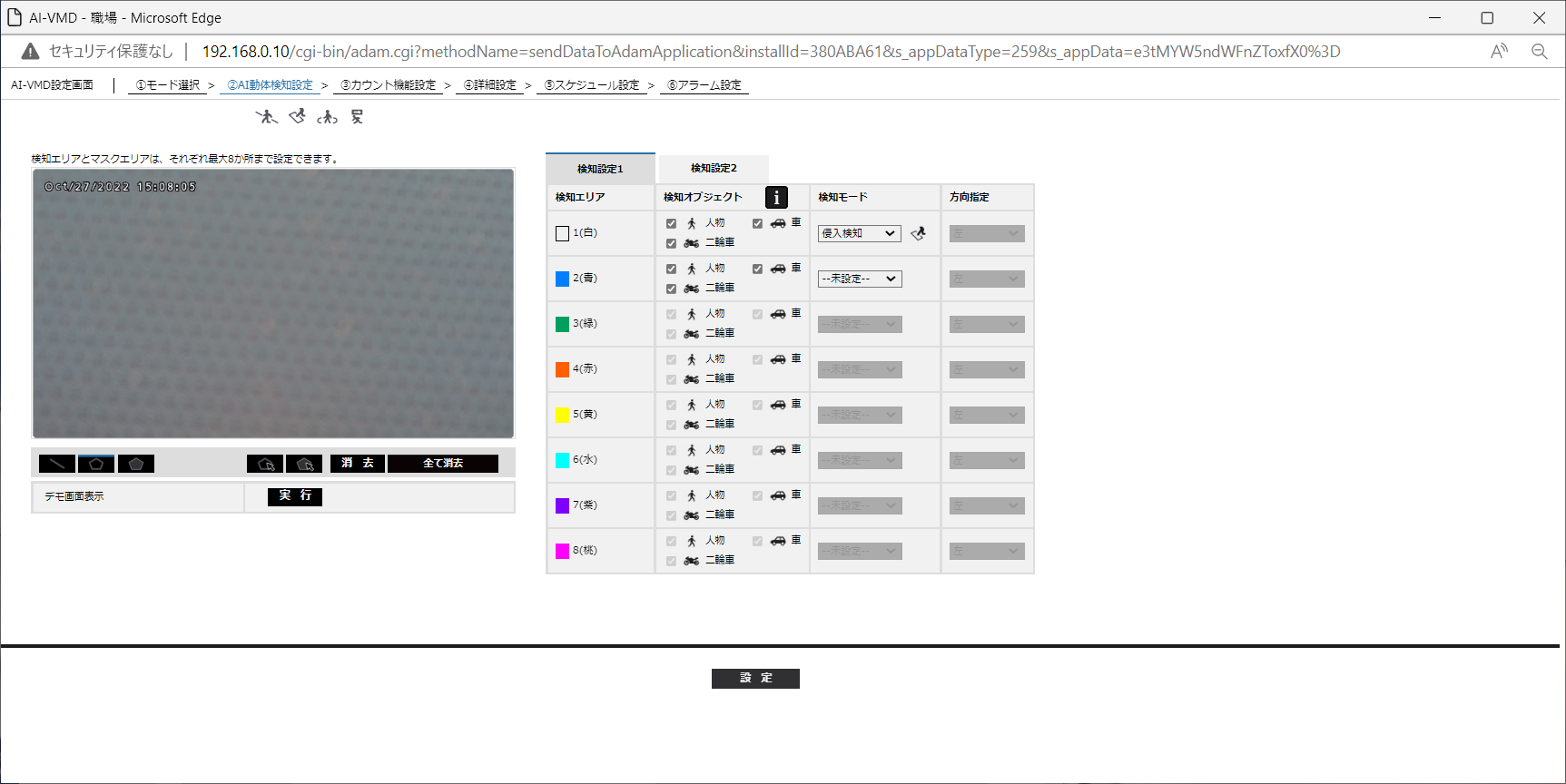 カウント機能設定
各検知設定に
検知エリアを
８か所まで、
マスクエリアを
８か所まで、
それぞれ設定する
ことができます。
各検知エリアの
検知オブジェクトとして、
人物、車、二輪車
から選択します。
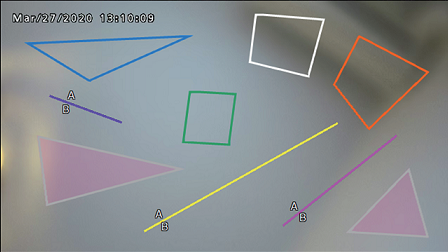 詳細設定
スケジュール設定
検知モードとして
侵入検知、滞留検知、
方向検知、ラインクロス
のいずれかを選択します。
アラーム設定
エリア設定｜検知エリアを設定する
設定画面を開く
AI-VMDにより動体を検知するエリア（ラインクロスの場合は検知ライン）を設定します。
※基本的には、マスクエリアの設定は不要です。
　 ご使用環境などにより必要に応じてマスクエリアを追加設定してください。
　 さらなる誤報／失報抑制が可能です。
モード選択
AI動体検知設定
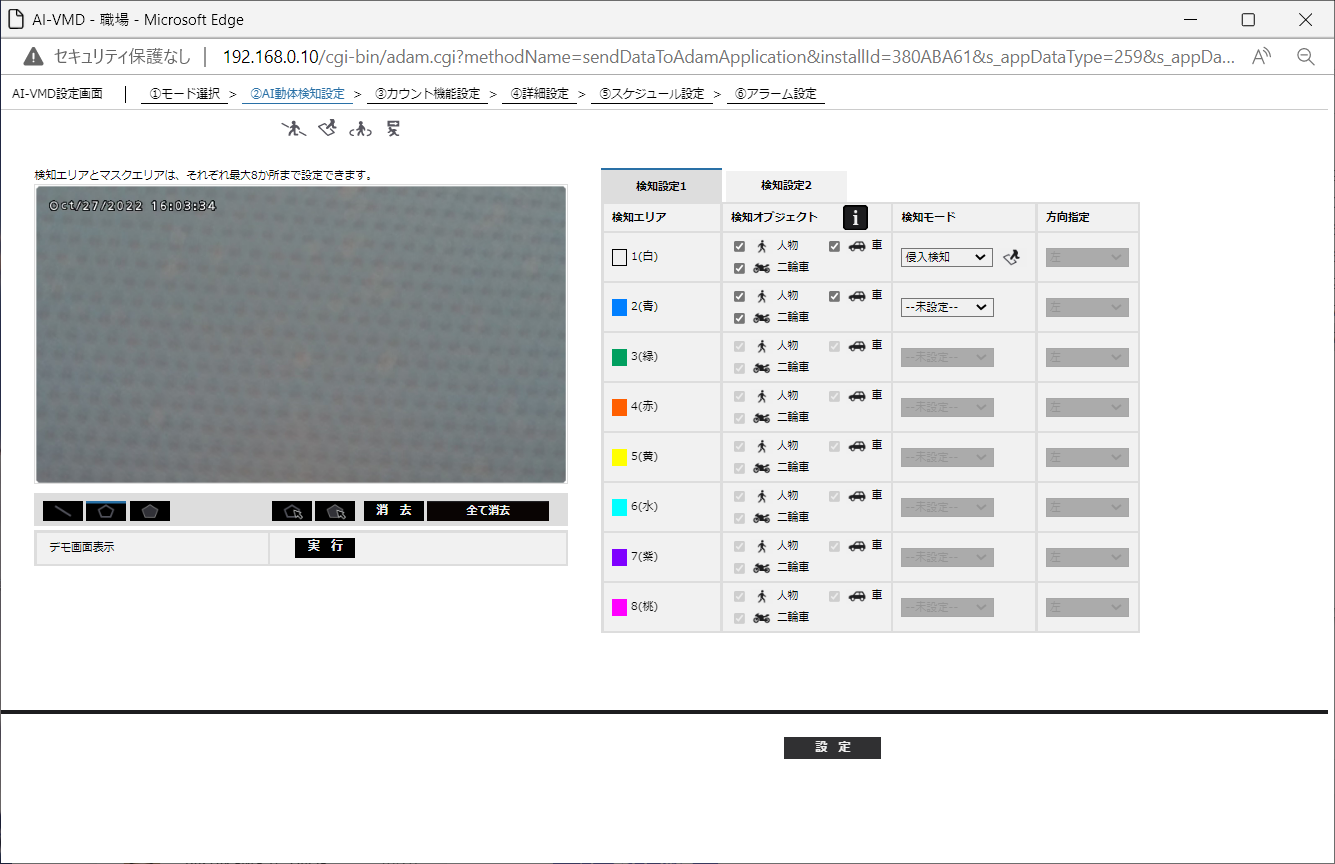 カウント機能設定
詳細設定
描画により設定した検知エリア内で動体を判別
または、設定した検知ラインを動体が横切ると
アラームが発生します。
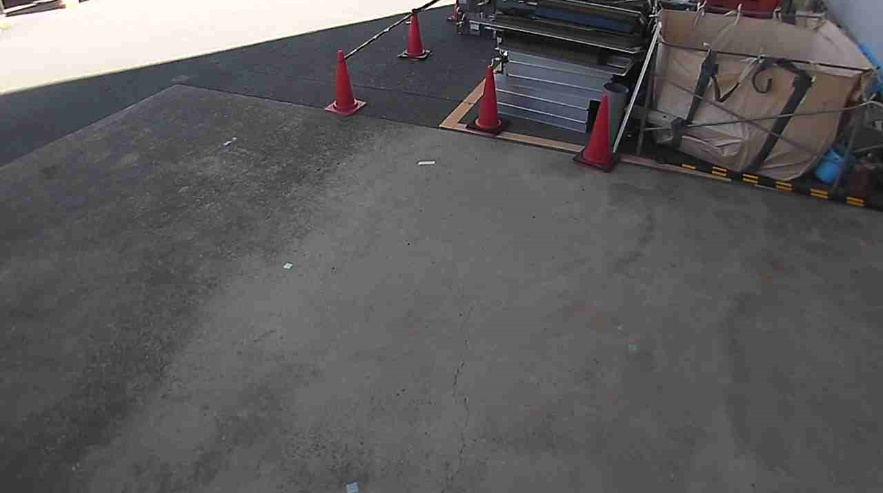 スケジュール設定
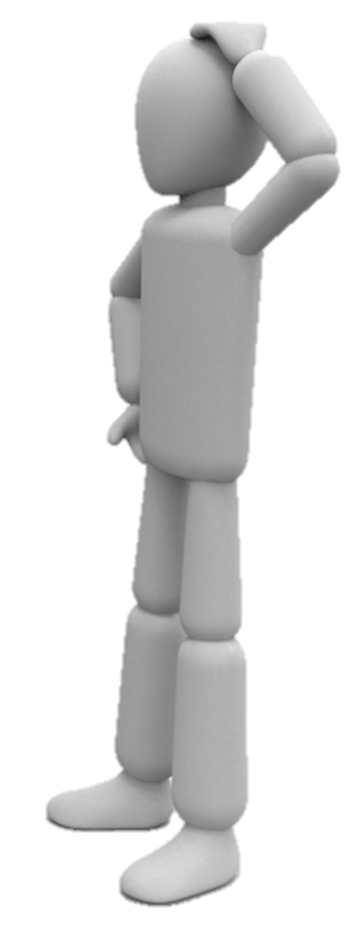 アラーム設定
描画する際は、「描画種別」から
描画したい「検知エリア（多角形）」
または「ラインクロス」アイコンを選択し、
「カメラ映像画面」にドラッグして描画します。

※AI動体検知アプリケーションを
　インストールした直後は、検知エリア１が
　全エリア設定されています。
●
検知エリア
エリア設定｜マスクエリアを設定する
設定画面を開く
下記のようなシーンの場合、マスクエリアを設定することで誤報／失報を抑制することが可能です。
モード選択
◆失報抑制シーン
　動体の最大検知数は40のため、検知エリア外で
　動いている物体(木々の揺れなど)が複数あると
　最大検知数を一時的に超えて、検知エリア内での
　検知対象オブジェクトの失報になるケースがあります。
　そのような場合に、該当する場所にマスクエリアを設定
　することで失報を抑制することができます。
◆誤報抑制シーン
　旗などに人物が描かれている場合、旗が揺れることで
　誤報になるケースがあります。
　そのような場合に、該当する場所にマスクエリアを設定
　することで誤報を抑制することができます。
AI動体検知設定
カウント機能設定
詳細設定
スケジュール設定
旗が揺れて
誤報になる
リスクがある
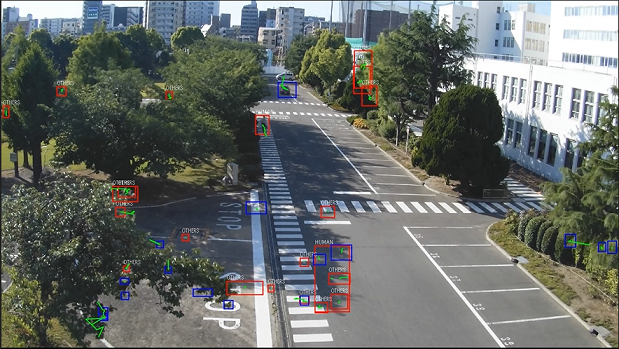 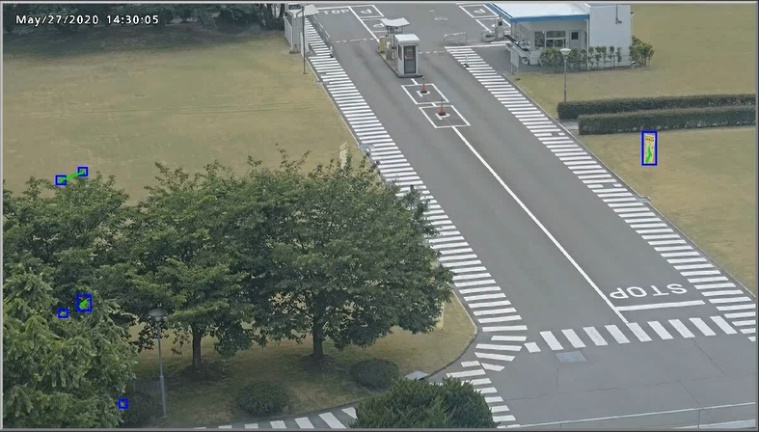 マスクエリア
アラーム設定
マスクエリア
木々が揺れて
検知枠が大量に
検出されることで
検知エリア内で
失報になる
リスクがある
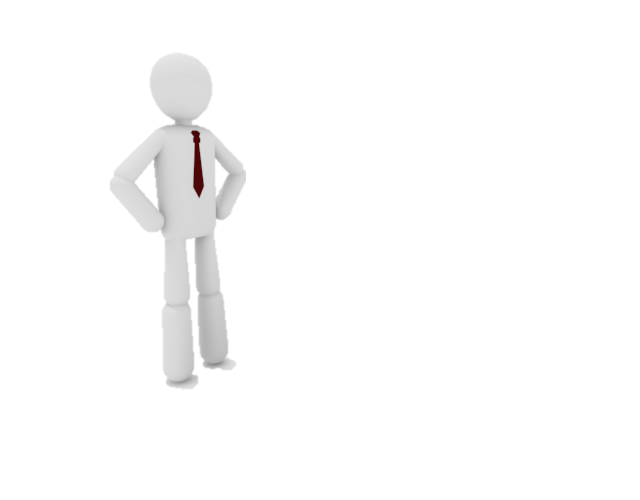 ●
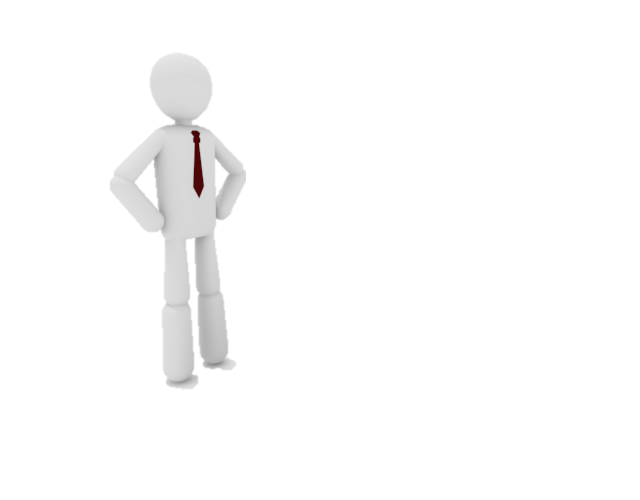 検知エリア
検知エリア
●
未定義エリア
未定義エリア
エリア設定｜検知条件を設定する
設定画面を開く
AI-VMDの動体検知対象の検知オブジェクトおよび、検知モードを設定します。
モード選択
AI動体検知設定
「検知設定１」タブ、
「検知設定２」タブを選択して
２つの検知条件を設定できます。
２つの条件はスケジュール設定
により、同時または別々に実行
できます。
設定した検知エリアや検知ライン
に対して、検知するモードを選択します。

■検知モード
・侵入検知
・滞留検知
・方向検知
・ラインクロス

※AI動体検知アプリケーションを
   インストールした直後は、検知エリア１に侵入検知が設定されています。
侵入検知以外をご使用になる場合には  設定変更が必要です。
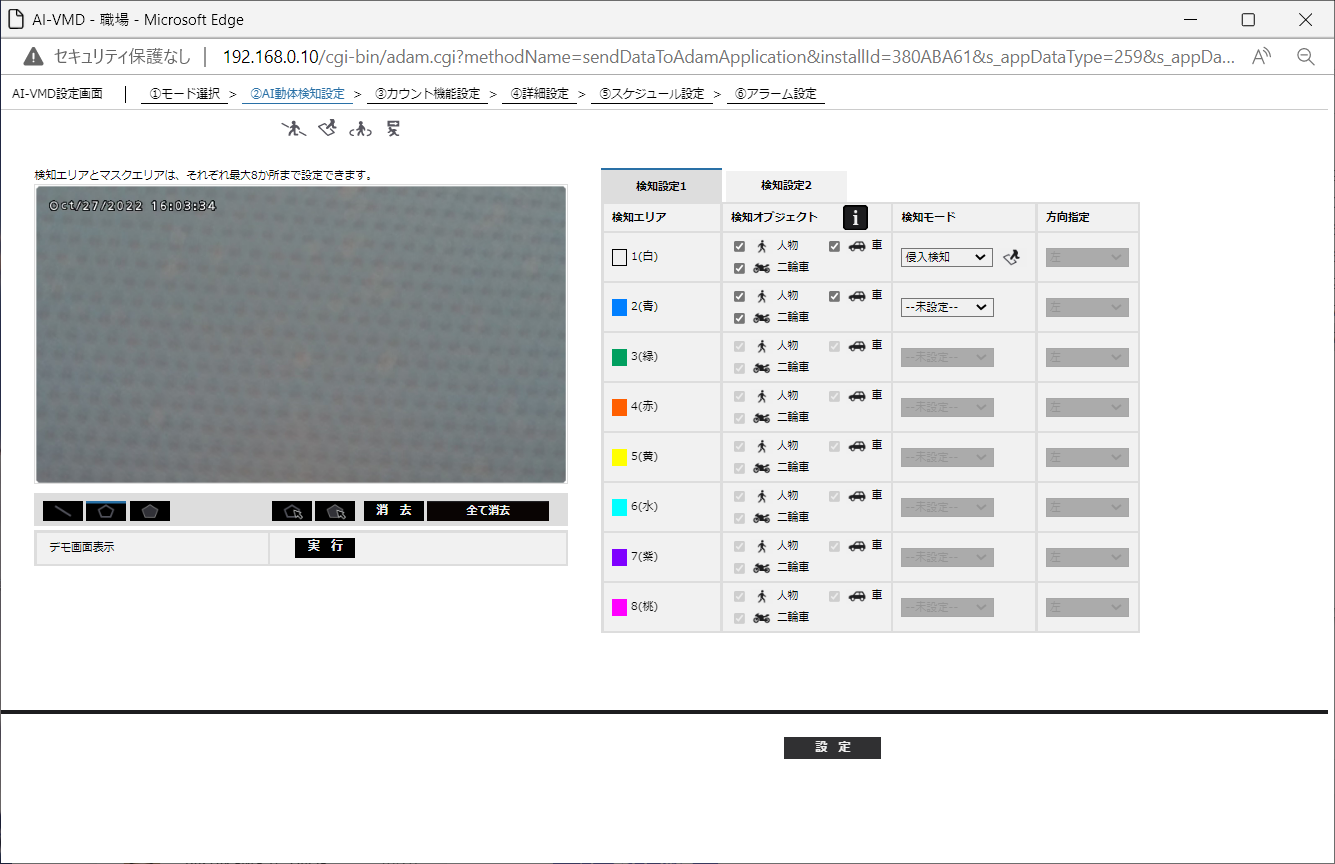 カウント機能設定
詳細設定
検知したいオブジェクトに
チェックを入れます。
■検知オブジェクトの対象
・人物
・二輪車（バイク、自転車）
・車（普通自動車、バス、トラック）
※同じ物体を複数のオブジェクトとして認識した場合は、下記の優先度に従い画面上にオブジェクト名を表示します。
　　車　＞　二輪車　＞　人物
スケジュール設定
アラーム設定
検知モードが、「方向検知」または
「ラインクロス」の場合、検知する方向を設定します。
カウント機能設定
設定画面を開く
AI-VMDのカウント機能の検知ラインと検知オブジェクト、方向を設定します。
モード選択
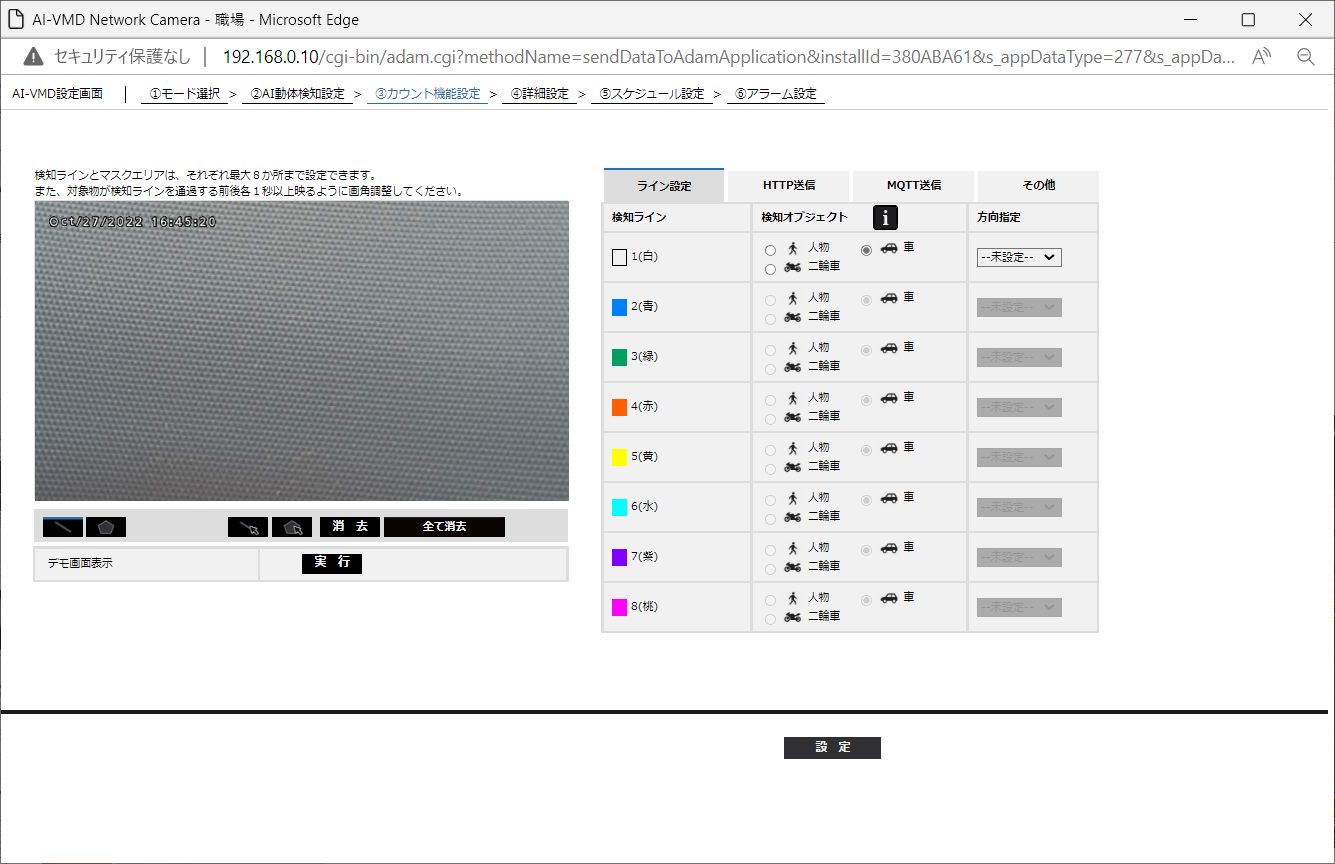 設定した検知ラインに対して、カウントする方向を選択します。

■方向指定
・In方向
・Out方向
・In/Out方向
AI動体検知設定
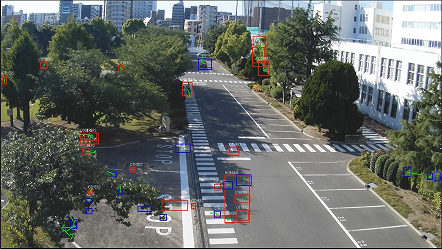 カウント機能設定
詳細設定
スケジュール設定
アラーム設定
検知するオブジェクトを選択します。

※モード選択で、真下画角モードを設定した場合は、車と二輪車は選択できません。
描画する際は、「ラインクロス」アイコンを選択し、「カメラ映像画面」にドラッグして描画します。
通常画角モード：検知オブジェクトは人物、車、二輪車になります。
真下画角モード：検知オブジェクトは人物のみとなります。（カメラは真下向きに設置し、人物を通常画角より高精度でカウントできます。）

※真下画角モードでAI-VMD以外の機能拡張ソフトウェアを使用する場合には、同時に使用する機能拡張ソフトウェアの使用条件にご注意ください。
画質設定｜画質を調整する
設定画面を開く
AI-VMDに関連する画質設定パラメータを調整します。

※基本的には、画質の調整は不要です。
　検知精度に満足できない場合は、以下の観点で画質を調整してください。
モード選択
AI動体検知設定
[一括変更]の[実行]ボタンをクリックすると、
AI-VMDに関連する画質設定パラメータを自動で一括設定します。

■一括で変更される項目
　スーパーダイナミック ：Off
　光量調整速度 ：8
　ホワイトバランス調整速度 ：8
カウント機能設定
画質一括設定
詳細設定
デジタル・ノイズ・リダクション：128
　インテリジェントオート ：Off
　コントラスト自動調整 ：Off
スケジュール設定
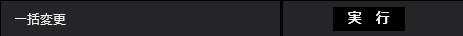 アラーム設定
夜間に車のヘッドライトや街路灯などの強い光源があると、
画面全体が暗くなり検知精度が下がることがあります。
画像の明るい部分を露光マスクエリアとして設定することで補正できます。
露光マスク調整（強い光源の対策）
フォーカスぼけにより検知精度が下がることがあります。
フォーカス調整を適切に行うことで精度が向上します。
フォーカス調整
重要
●［設定］>［映像/音声］>［画質］>［画質調整］ページの［最長露光時間］の設定を「最大 1/30 s」より
　　大きい値を選択した場合、検知精度が悪くなることがありますのでご注意ください。
詳細設定｜ 画質より動体検知度を優先する
設定画面を開く
AI-VMDに関連する画質設定パラメータを設定することができます。
モード選択
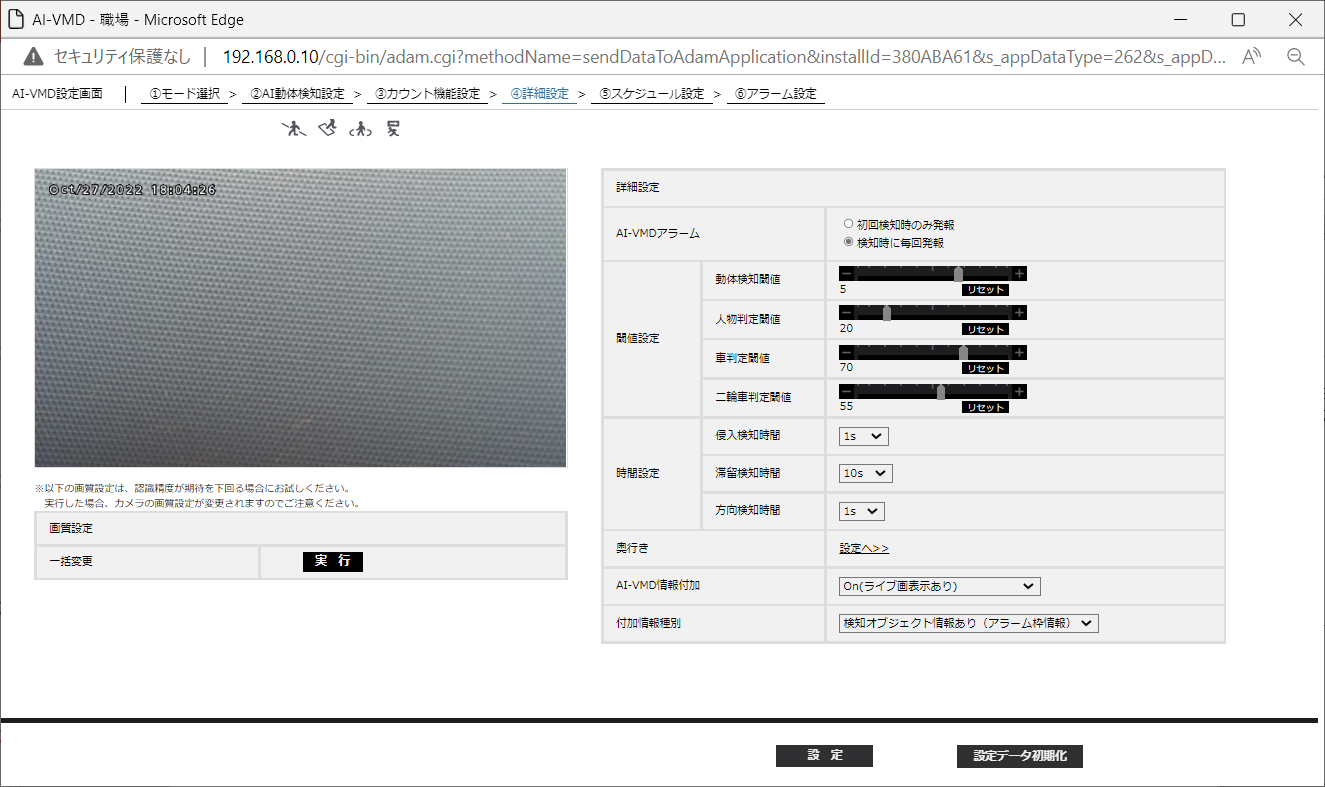 画質一括設定
[実行]ボタンをクリックすると、
AI-VMDに関連する画質設定
パラメータを自動で一括設定します。

※本設定は、認識精度が期待を
　下回る場合にお試しください。
AI動体検知設定
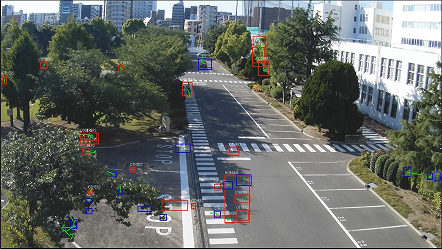 カウント機能設定
詳細設定
スケジュール設定
アラーム設定
重要
●［設定］>［映像/音声］>［画質］>［画質調整］ページの［最長露光時間］の設定を「最大 1/30 s」より
　　大きい値を選択した場合、検知精度が悪くなることがありますのでご注意ください。
詳細設定｜ 画質より動体検知度を優先する
設定画面を開く
低照度の現場や検知対象物の移動速度が速い場合、物体の検知度が悪くなるケースがありますが「一括設定」を有効にすると動体検知に適した設定することが可能です。
モード選択
設定変更後（人物を検知）
設定変更前（人物を検知しない）
AI動体検知設定
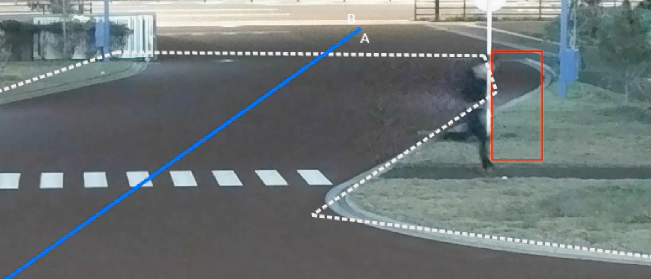 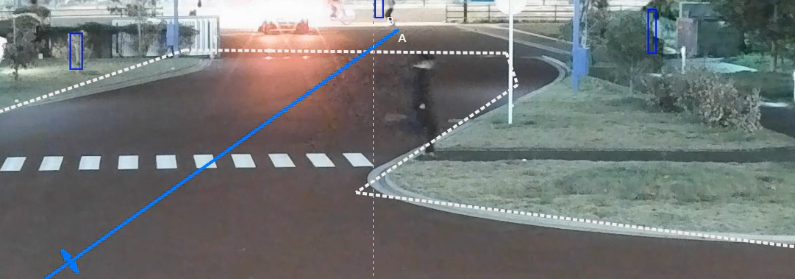 カウント機能設定
詳細設定
スケジュール設定
アラーム設定
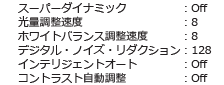 左記のパラメーターに一括変更されるため、光量、シャッタースピード、色合い、ノイズ量などが変わります。通常監視用としての映像情報（色合いなど）が変化する場合があります。スケジュール設定で、夜間のみ本設定を適用するなどの対応も可能です。
画質設定｜露光マスクを調整する
設定画面を開く
露光マスク調整（強い光源の対策）
モード選択
夜間に車のヘッドライトや街路灯などの強い光源があると、画面全体が暗くなり検知精度が下がることがあります。画像の明るい部分を露光マスクエリアとして設定することで補正できます。
AI動体検知設定
設定方法
設定→詳細設定→カメラの詳細設定→映像/音声  画質  画質調整  スーパーダイナミック：オフ  マスクエリア　の[開始]ボタン
カウント機能設定
詳細設定
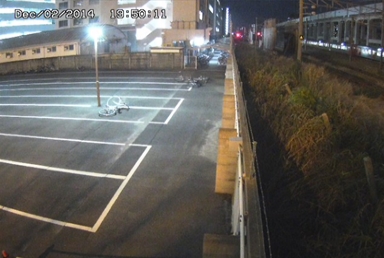 スケジュール設定
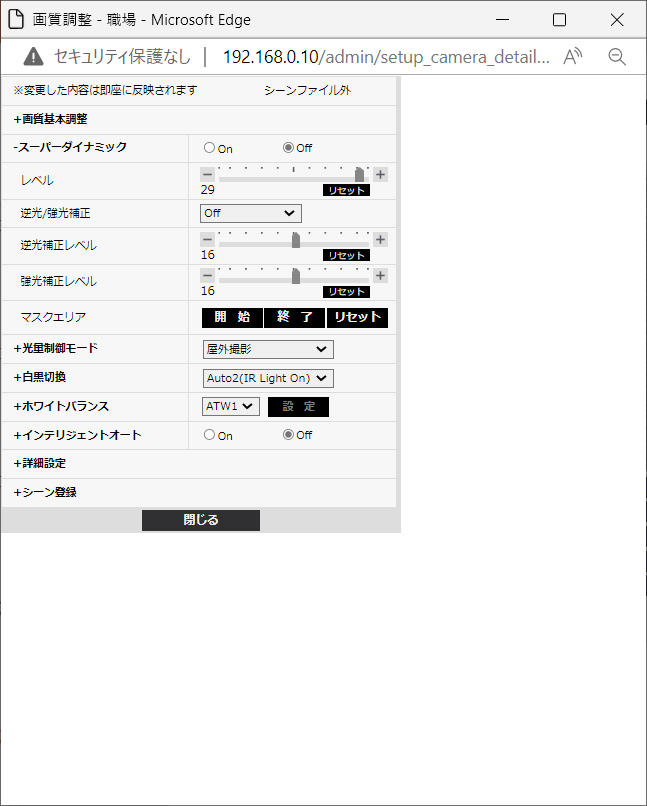 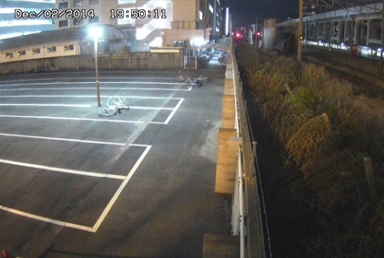 街路灯
アラーム設定
画質設定｜フォーカスを調整する
設定画面を開く
フォーカス調整
モード選択
フォーカスぼけにより検知精度が下がることがあるため、下記を参考にフォーカス調整をしてください。

照度によってフォーカスのあう位置が変化するため、夜間など低照度での調整を推奨します。
レンズの種類によって調整方法が異なるので、使用するレンズの取扱説明書をお読みください。
カメラの取扱説明書を参考にオートフォーカス機能をご使用ください。

後述する白黒切換設定のページもご確認ください。
低照度で画像がカラーから白黒に切り換わったとき、光学特性上ピントがずれる場合があります。
AI動体検知設定
カウント機能設定
詳細設定
スケジュール設定
アラーム設定
参考：白黒切換設定
低照度で画像がカラーから白黒に切り換わったとき、光学特性上ピントがずれる場合があります。
そのときは、｢カラー／白黒切換連動」を「オート」または「プリセット」に設定すると、自動でフォーカスを調整するようになります。（フォーカス動作完了後の照明変化には対応していません。）
プリセット設定
白黒切替時、AF動作によるAI-VMD無効期間短縮のため、「カラー/白黒切換連動」のプリセット設定を推奨します。
設定方法
映像/音声  画質  ズーム/フォーカス調整  カラー/白黒切換連動で
「プリセット」を選択して設定
プリセット位置はカラーや白黒で最後に設定したフォーカス位置が自動的に
記憶されます。
プリセットは夜間にカラー/白黒両方を設定するとより適した
フォーカス位置に調整しやすくなります。
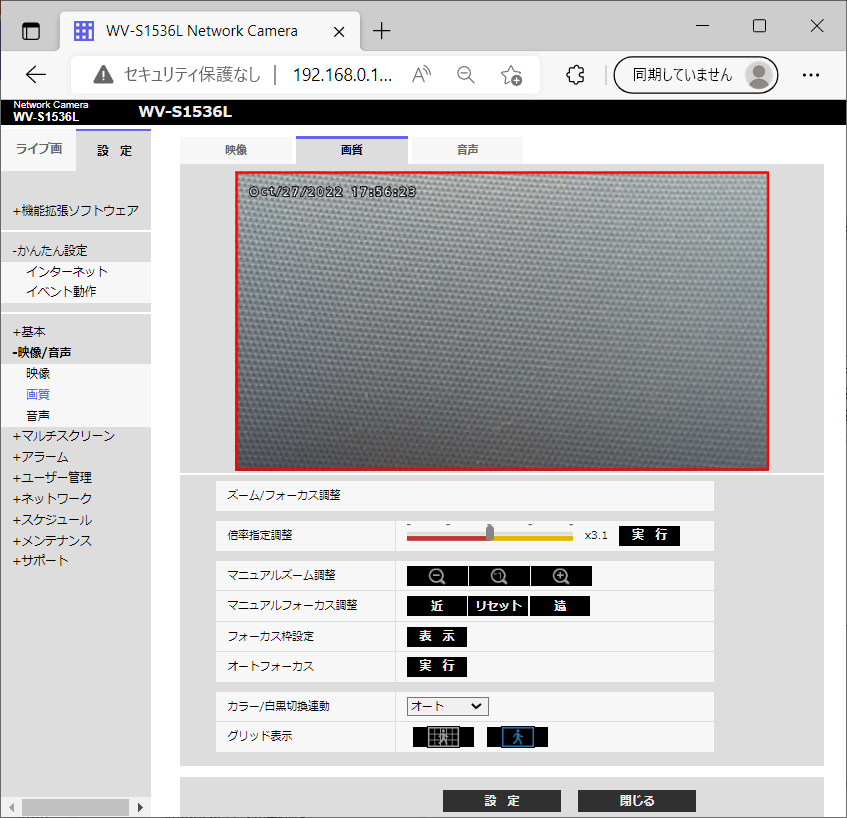 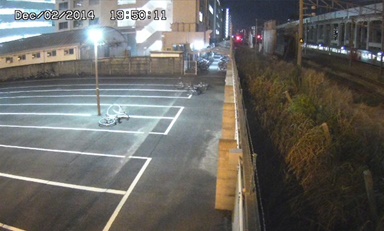 留意点
AF動作時（ユーザ操作、カラー/白黒切換連動）AI-VMDは無効となります。
カメラ制御後の再学習
カメラ制御後は、画像が大きく変化する為、再学習が必要となります。
学習が完了するまで3分程、なるべく被写体に動きがないようにしてください。
詳細設定｜精度を調整する
設定画面を開く
AI-VMDの検知精度を調整します。

※基本的には、閾値や奥行きの調整は不要です。
　 検知精度に満足できない場合は、以下の観点で調整してください。
モード選択
AI動体検知設定
【誤報】動物などを誤って検知することがあります。
【失報】背景と検知対象オブジェクトに輝度(明るさ)の差が少ないと
検知されないことがあります。
閾値調整を行うことで精度が向上します。
カウント機能設定
閾値調整
詳細設定
スケジュール設定
奥行きを設定することで、「人物」として検出したオブジェクトのうち
明らかに「人物」の大きさではないものについて
アラーム発生の対象から除外することができます。
アラーム設定
奥行き設定
被写体の移動量の大小を発報動作に連携させます。
移動量が少ない物体（植栽やパイロンなど）の誤検出を減らしたり俯角が少ない設置環境での失報を減らすことができます。
移動量判定
詳細設定（詳細設定）
設定画面を開く
AI-VMDの検知感度や検知時間、検知したい人物の大きさなどを設定することができます。
モード選択
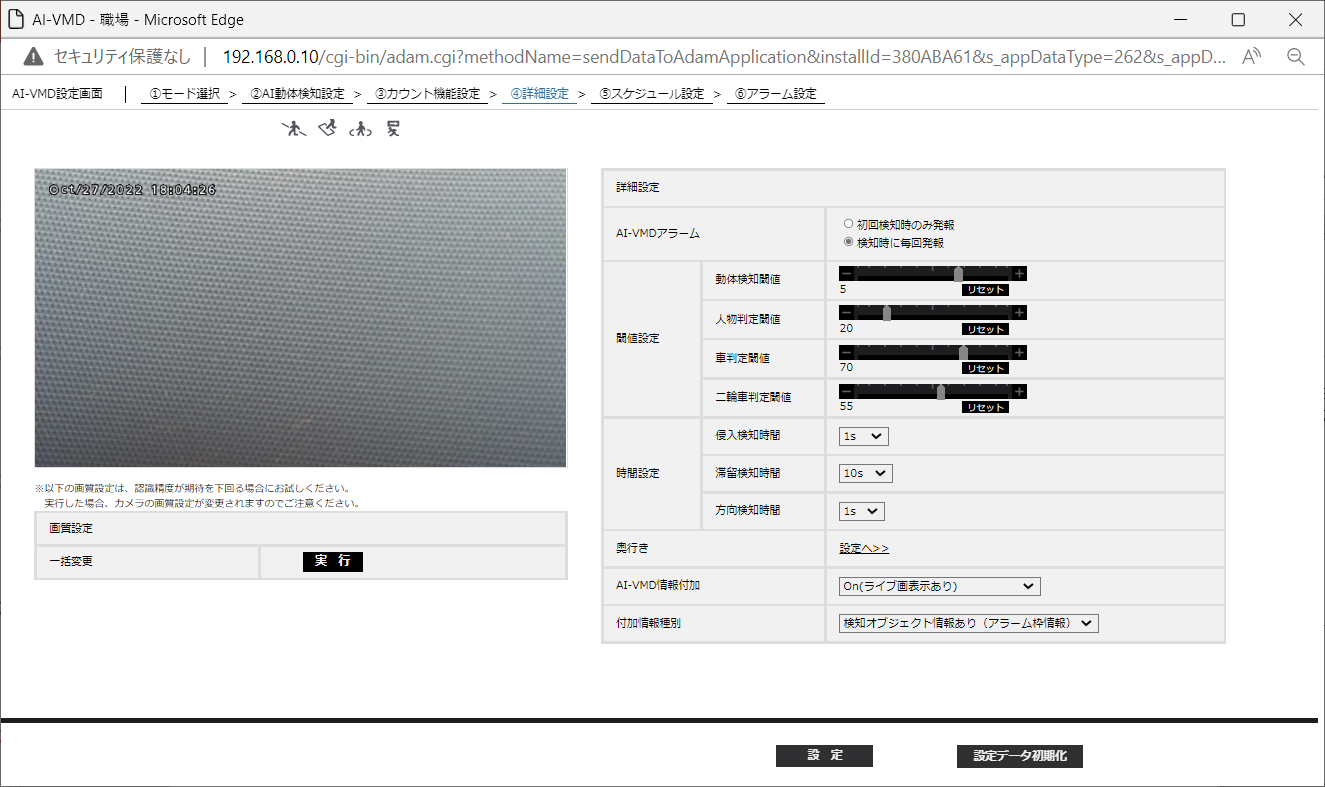 AI-VMDアラーム
AI-VMDのアラーム発報の設定を行います。
AI動体検知設定
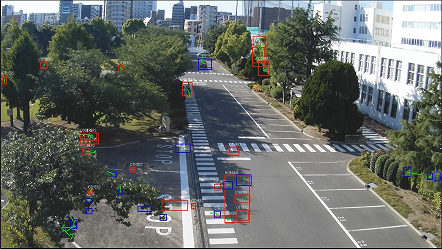 カウント機能設定
閾値設定
AI-VMDの各項目の閾値設定を行います。
すべての検知条件に共通の設定です。
詳細設定
時間設定
検知してからアラームを発生させるまでの時間を
設定します。
スケジュール設定
奥行き設定
奥行きを設定します。
すべての検知条件に共通の設定です。
［設定へ>>］をクリックすると、
「奥行き設定」画面が表示されます。
アラーム設定
付加情報種別設定
映像データに付加するAI-VMD情報の種類を設定します。
■AI-VMD情報
　・アラーム枠（青枠／赤枠）
　・AI枠（緑枠）
AI-VMD情報付加設定
映像データにAI-VMD情報を付加するかどうか、ウェブブラウザーのライブ映像内に、アラーム枠や軌跡を表示するかどうかを設定します。
※AI-VMD情報はNXシリーズレコーダに録画できます。
　 保守効率化の観点から、設定は[On]にすることをお勧めします。
詳細設定｜閾値を設定する
動体検知閾値設定
検知したいオブジェクトの動きに関する検知閾値を設定します。
値が小さいほど検知しやすくなりますが、誤った検知をしやすくなります。
※値が小さいほど青枠が出現しやすくなります。
設定画面を開く
AI-VMDの検知感度を設定します。
モード選択
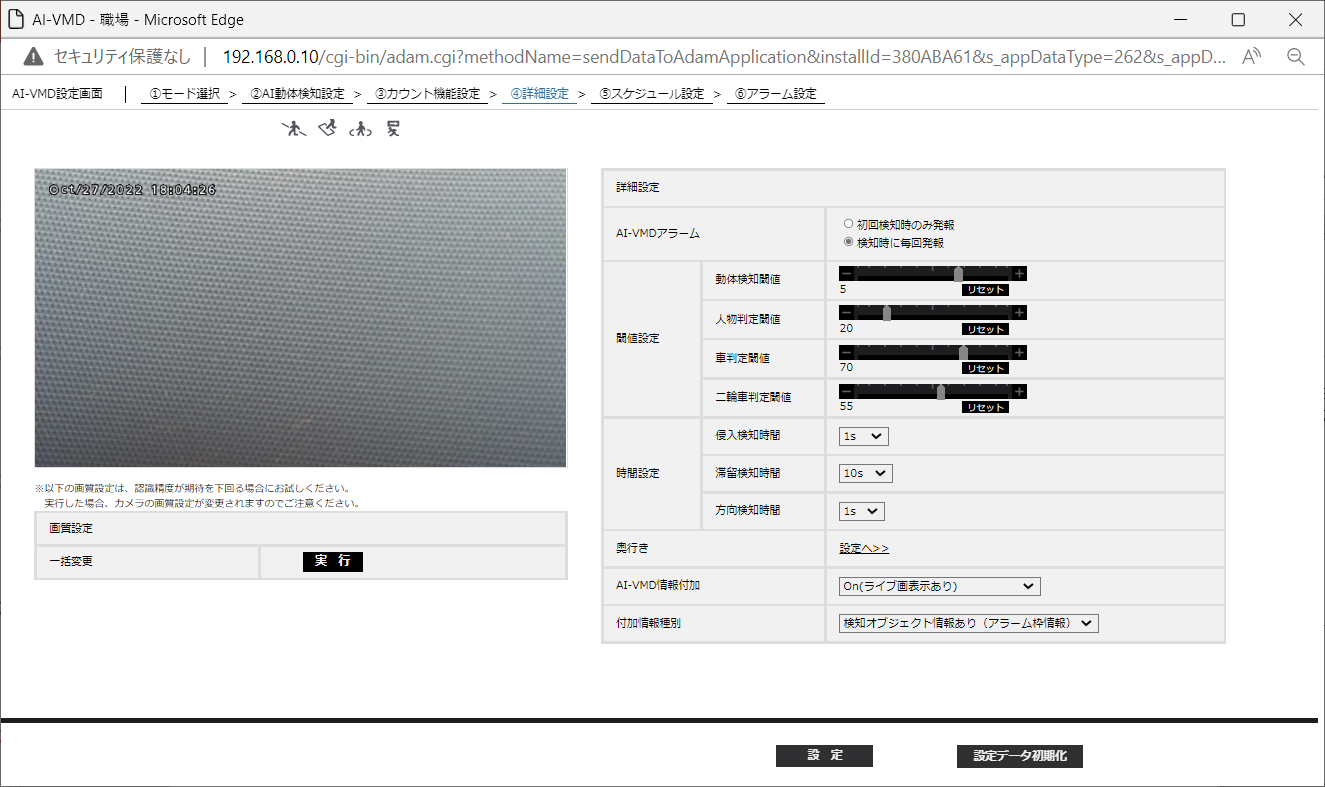 AI動体検知設定
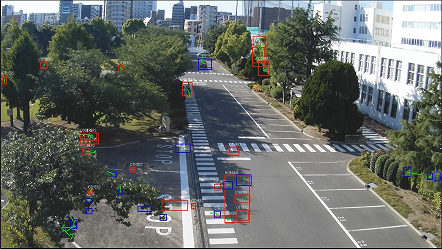 人物・車・二輪車閾値設定
人物・車・二輪車それぞれのオブジェクトを判定する閾値を設定します。
値が小さいほど検知対象オブジェクトとして判定されやすくなりますが、誤った判定もされやすくなります。
※値が小さいほど誤報が増える可能性があります。
カウント機能設定
詳細設定
スケジュール設定
閾値を調整する場合はAI-VMD情報付加設定を[On(ライブ画表示あり)]に設定してください。
アラーム設定
動体検知閾値を調整する場合は付加情報種別を[アラーム枠情報]に、オブジェクトの判定閾値を調整する場合は[AI枠情報]に設定してください。
付加情報種別の設定によって、アラーム枠(青枠/赤枠)かAI枠(緑枠)のどちらかが表示されます。
■誤報を抑制したい場合
AI枠を表示しながら、検知対象オブジェクトが正しく判定されているか確認してください。
正しく判定されていない場合は、誤報判定されているオブジェクトの判定感度の値を小さくしながら調整してください。
■失報を抑制したい場合
・アラーム枠を表示しながら、検知対象が検出(青枠)されているか確認してください。
あまり検出されていない場合は、動体検知感度の値を大きくしながら調整してください。
・AI枠を表示しながら、検知対象オブジェクトが判定(緑枠)されているか確認してください。
　判定されていない場合は、対象オブジェクトの判定感度の値を大きくしながら調整して
ください。
詳細設定｜検知スコアによる閾値の再調整
デモ画面で検知スコアを表示できます。
「AI動体検知設定」画面の「デモ表示画面」の実行をクリックしデモ画面を表示します。
「Display score」をOnにします。
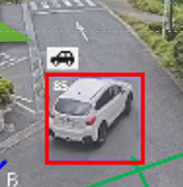 Display score
検知したオブジェクトの検知スコアの表示を切り替えます。
　On：検知スコアとアイコンを表示する
　Off：検知スコアとアイコンを表示しない
■デモ画面
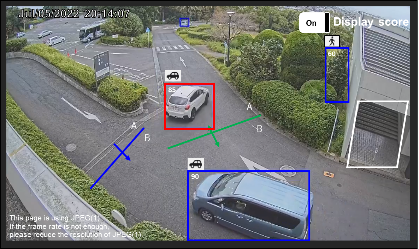 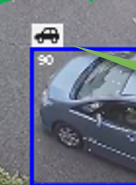 検知枠左上にオブジェクトアイコンを表示
スコアは検知枠内左上に表示
詳細設定｜検知スコアによる閾値の再調整
閾　値＝対象物（例えば人物）を検知する基準の値 ・・・ 試験の合格点
スコア＝AIが対象物（例えば人物）を判定した結果 ・・・ 試験の点数
閾値 ＜ スコア ・・・ 検知する、　閾値 ＞ スコア ・・・ 検知しない
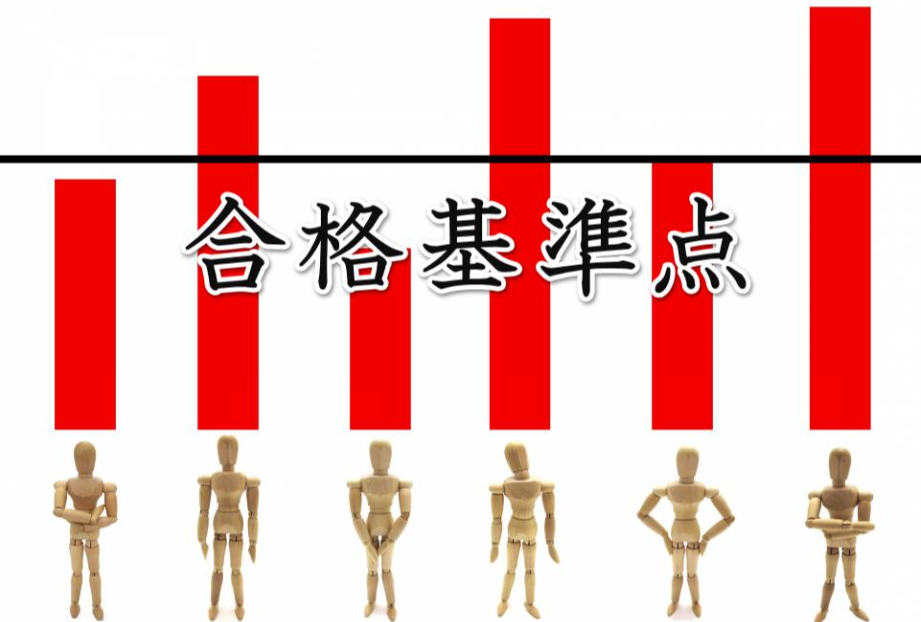 80点で合格
対処策
・スコアが小さい被写体の課題に対応する　～障害物をなくす、暗い環境を改善する、
　　被写体サイズを上げる・誤検知の対応
　～コーンやポスターが映る位置を感知エリアから外す。
・閾値を調整する
デメリット
・閾値を下げる・・・誤報が増える
・閾値を上げる・・・失報が増える
（初期値 20）
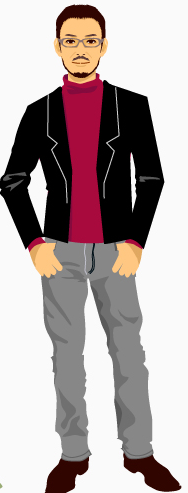 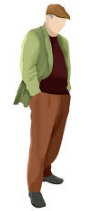 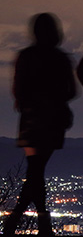 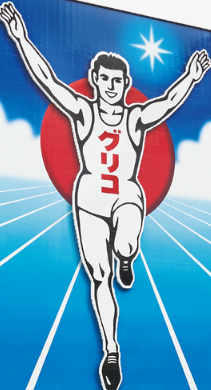 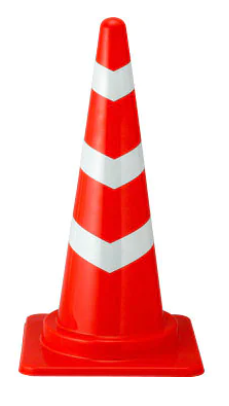 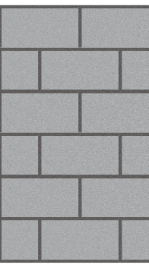 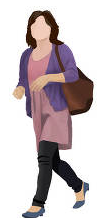 詳細設定｜奥行きを設定する
設定画面を開く
AI-VMDの奥行きを設定します。
奥行き設定
[有効]に設定してください。（マーカー設定が表示されます。）
モード選択
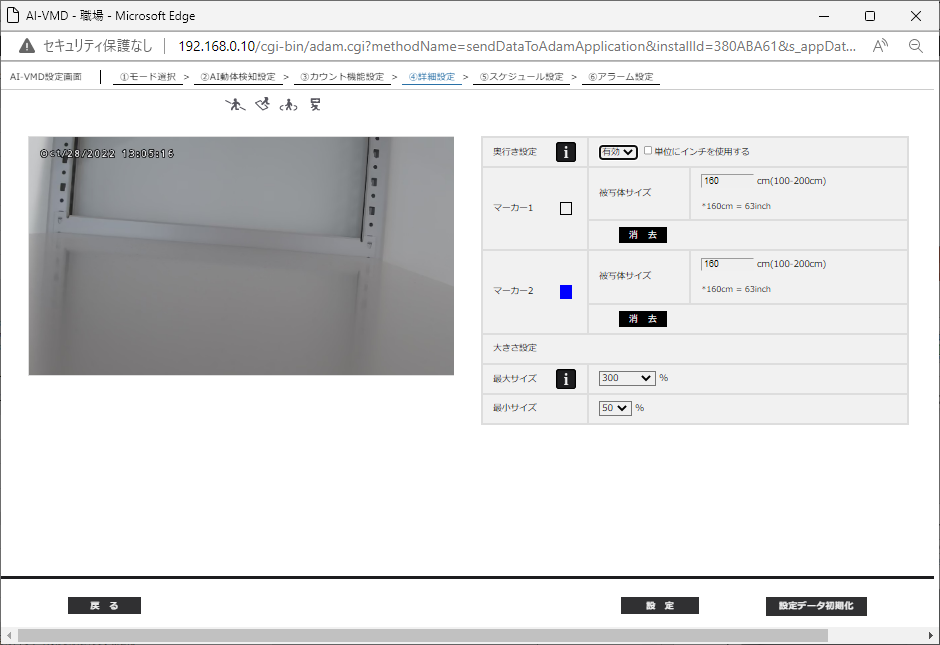 AI動体検知設定
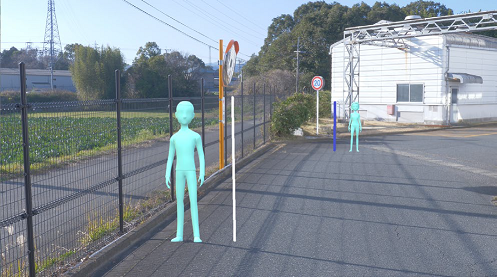 マーカー設定
描画エリアの2か所に、マーカー1、マーカー2を描画します。
次に、マーカー1、マーカー2の各「被写体サイズ」を入力します。
※マーカーを引く位置は、描画エリア内の手前と奥の離れた2か所に描画してください。
　 2つのマーカーの位置が近いと、奥行き情報が正しく設定されないことがあります。
カウント機能設定
詳細設定
スケジュール設定
アラーム設定
大きさ設定
最大サイズ比率～最小サイズ比率の範囲で検出した人物だけをアラーム発生の対象とします。
※基本的には、初期値のままで運用してください。
※奥行きを設定することで、「人物」として検出したオブジェクトのうち明らかに「人物」の大きさではないものについて、アラーム発生の対象から除外することができます。
※奥行き設定は「人物」のみに有効な設定です。 「車」「二輪車」には適用されません。
詳細設定｜奥行きを設定する
設定画面を開く
奥行き設定が有効なシーンは、下記になります。（対象は人物のみです）
モード選択
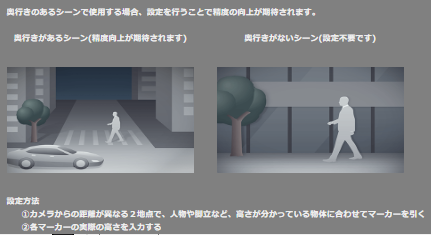 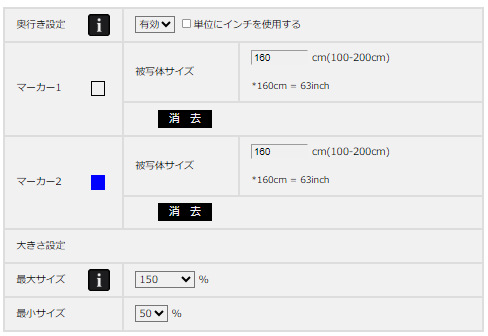 AI動体検知設定
カウント機能設定
詳細設定
スケジュール設定
アラーム設定
右上の設定にした場合、平均的な人物の身長を160cmとして、50%~150%の範囲内の人物らしい被写体のみ検出します。（80cm~240cm)
※人形やポスター、ペットボトルなどの誤検知を防ぐ効果があります。
詳細設定｜移動量により発報度を調整する
設定画面を開く
被写体の移動量の大小を発報動作に連携させます。
モード選択
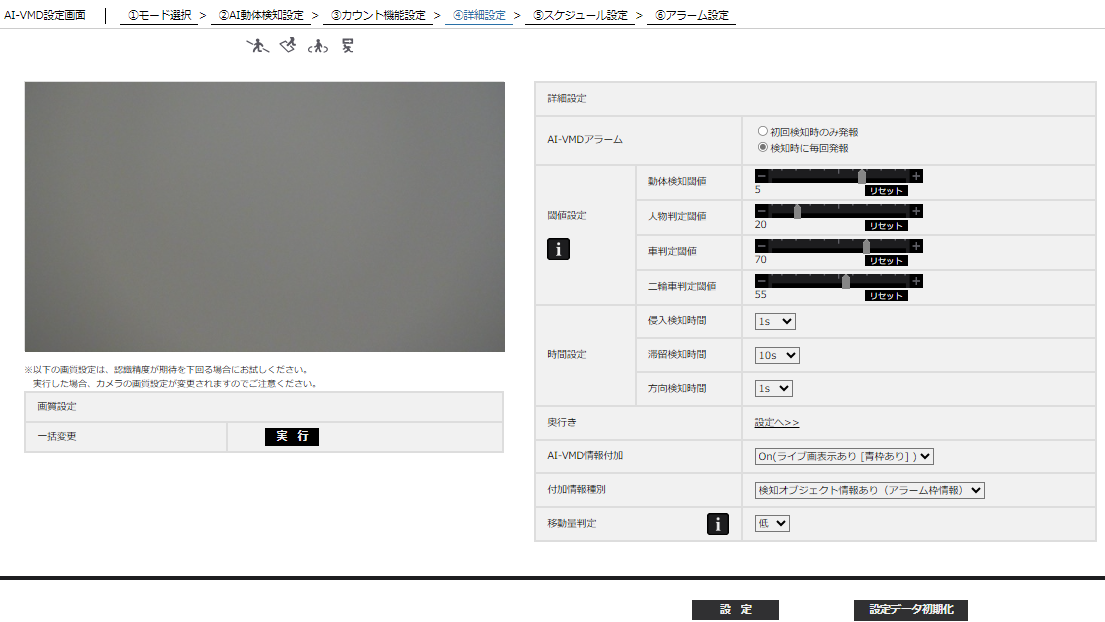 AI動体検知設定
カウント機能設定
詳細設定
スケジュール設定
移動量判定
初期設定：中以下を参考に必要に応じて設定してください。
アラーム設定
検知対象の移動量に関するアラーム閾値を設定できます。
・Off : 物体の動きがとても小さくてもアラーム発報します。
・低 : 物体の動きが小さくてもアラーム発報します。
・中 : 初期設定
・高 : 物体の大きな動きが検出された場合にアラーム発報します。
・「Off」と「低」は、カメラの俯角が小さい場合において、物体が後方から前方に移動するシーンで役立つことがあります。
・「高」は、わずかな動きによる誤報を減らすのに役立つ場合があります
詳細設定｜移動量により発報度を調整する
カメラに向かって走行
斜めに走行
被写体の移動量の大小を発報動作に連携させます。
移動量が少ない物体（ポスターやパイロンなど）の誤検出を減らしたり、俯角が少ない設置環境での失報を減らすことができます。
設定画面を開く
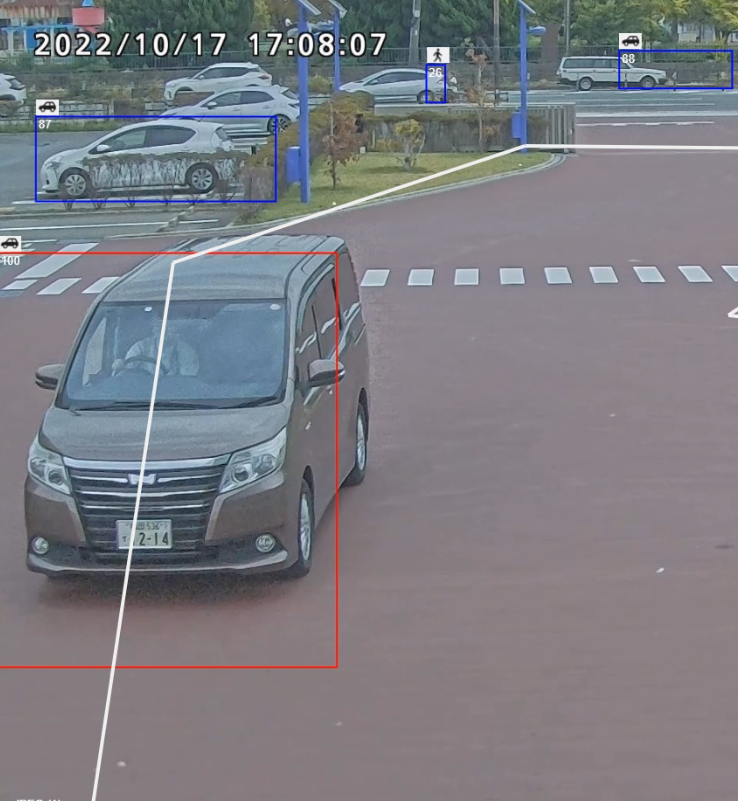 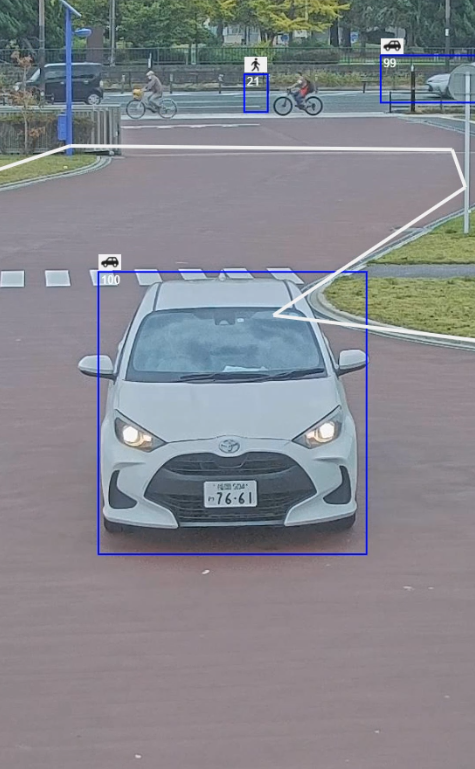 モード選択
AI動体検知設定
俯角が取れない設置環境での事象
本機能の狙い
カウント機能設定
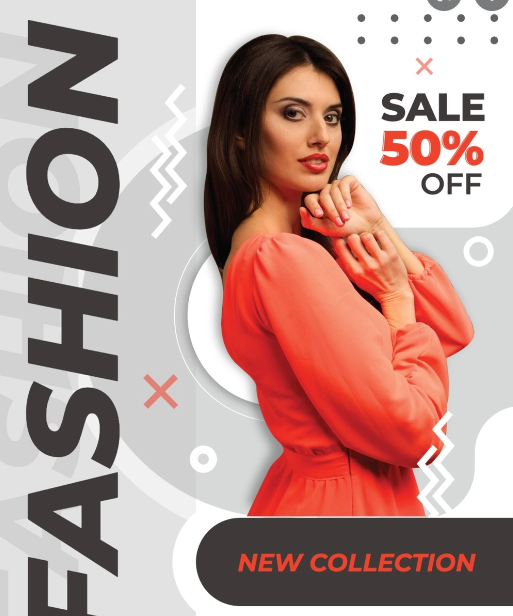 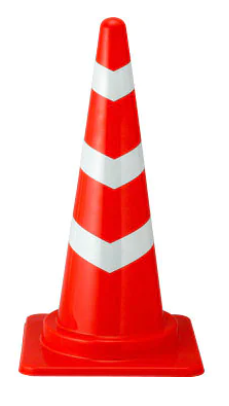 発報
詳細設定
未発報
スケジュール設定
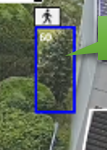 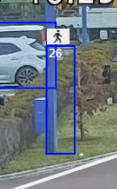 アラーム設定
10度以上の俯角を設ける、移動する量が多いアングルで撮影するなどの対応を推奨します。それが困難な環境の場合は、OFFもしくは低で調整をお願いします。※移動しない物体での誤報が増える場合があります。
動かない被写体は動体検知しないことで誤報を減らす機能
スケジュール設定
設定画面を開く
AI-VMDのスケジュール動作を設定します。
設定 > 詳細設定 > カメラの詳細設定 > 機能拡張ソフトウェア > 動作スケジュール
モード選択
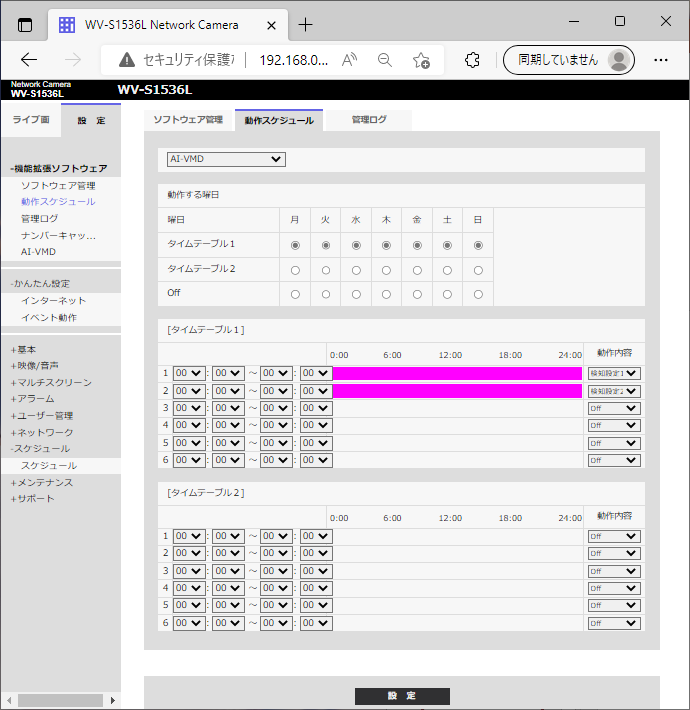 AI動体検知設定
動作スケジュールを設定する機能を選択します。
カウント機能設定
動作する曜日
AI-VMDを動作させる曜日を設定します。
「タイムテーブル1」、「タイムテーブル2」について、それぞれ動作させたい曜日を選択します。
「Off」の曜日を選択すると、選択した曜日は動作しません。
詳細設定
スケジュール設定
タイムテーブル
AI-VMDを動作させる時間と動作内容（検知設定）を設定します。
動作させる時間は［タイムテーブル1］、［タイムテーブル2］について、
それぞれ6つまで設定できます。
アラーム設定
※初期値として「検知設定１」「検知設定２」が24時間スケジュール登録されています。
※スケジュールは「検知設定１」と「検知設定２」を重複して設定することも可能です。
アラーム設定
設定画面を開く
AI-VMDのアラーム連動動作を設定します。
モード選択
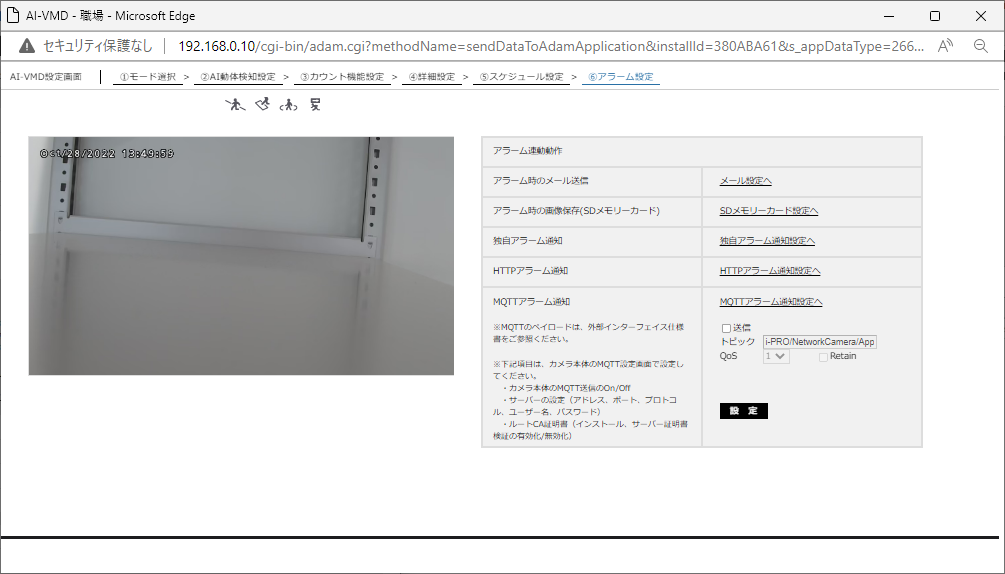 アラーム時のメール送信
「メール設定へ」をクリックすると、アラーム発生時のメールに関する設定画面が別ウインドウで表示されます。
AI動体検知設定
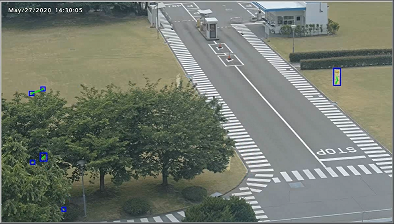 アラーム時の画像保存（SDメモリーカード）
「SDメモリーカード設定へ」をクリックすると、
アラーム発生時のSDメモリーカードへの録画に関する
設定画面が別ウインドウで表示されます。
カウント機能設定
詳細設定
独自アラーム通知
「独自アラーム通知設定へ」をクリックすると、
アラーム発生時の独自アラーム通知送信に関する設定画面が別ウインドウで表示されます。
スケジュール設定
アラーム設定
HTTPアラーム通知
「HTTPアラーム通知設定へ」をクリックすると、
アラーム発生時のHTTPアラーム通知送信に関する
設定画面が別ウインドウで表示されます。
※NXレコーダやASM300と連携するためには、
　 独自アラーム通知設定が必要になりますのでご注意ください。
MQTTアラーム通知
「MQTTアラーム通知設定へ」をクリックすると、
アラーム発生時のMQTTアラーム通知送信に関する
設定画面が別ウインドウで表示されます。
55
動作確認
参考：侵入検知動作確認の事例
事前確認
時刻同期
　カメラ、NXレコーダー、ASM300の時刻は同期させておく
アラームログ記録設定
　アラームログは、ASM300で取得したほうが良い（最大ログ数は、ASM300は数万件、NXレコーダーは数千件）
動作確認
保守・メンテナンス
保守・メンテナンス
保守・メンテナンスのため、設定データを保存しておくことをお勧めします
保存した設定データには、検知エリアや露光マスクの設定内容も含まれます。ただし、カメラ交換時には画角がズレることも想定されるため、画角がわかるような画面キャプチャも取得しておき、リストア時に検知エリアや露光マスクエリアが正しく行われているかを必ず確認してください。
設定データをバックアップする
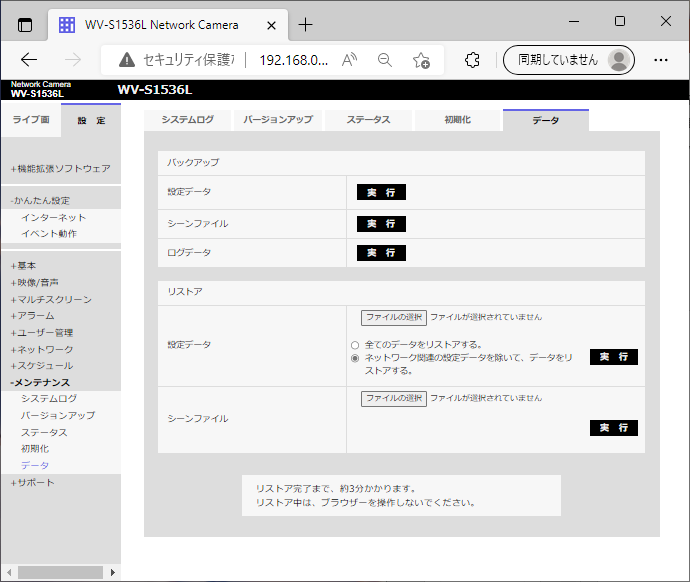 設定 > 詳細設定 > カメラの詳細設定 > メンテナンス > データ
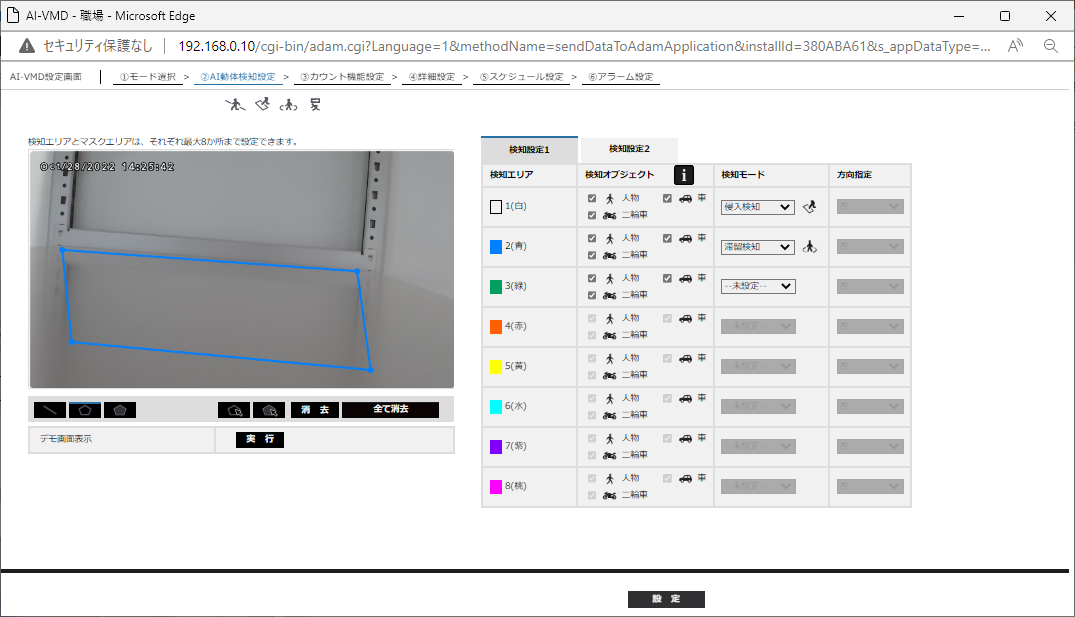 設定データのバックアップを実行し、ファイルを生成する
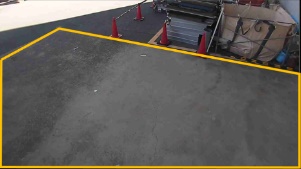 検知エリア/マスクエリア設定をキャプチャする
設定 > 詳細設定 > 機能拡張ソフトウェア > AI-VMD
ご使用のPCの機能を用いてそれぞれの設定画面をキャプチャしておく
留意事項
留意事項
精度に影響する要因
環境要因が検知精度に影響を与える場合があります
照明条件
被写体条件
背景と動いている被写体に輝度（明るさ）の差がない
夜間など、映像の輝度が低い
屋外、窓際など光線状態が変わりやすい
日光・車のヘッドライトなどの外光が入る
蛍光灯がちらつく
水溜りやガラスなど光の反射が入る
被写体の動きが早すぎたり遅すぎたりする
被写体が小さすぎたり大きすぎたりする
被写体がカメラに向かってまっすぐ移動している
移動物体が多すぎる
複数の対象物（人物・車・二輪車）が交差する
検知エリアに影が入り込む
虫や動物が被写体として映る
環境条件
カメラが揺れている
天候が著しく悪い
カメラのドームに水滴や汚れが付いている
旗やビニールなどが風などの影響で動いたりする
留意事項
その他の注意事項
画面内に、木々の揺れ／車道（自動車の通る）／水面（反射光）などの誤検知要因が存在する場合、マスクエリアを設定することで、誤検知を減らすことができます。

AI-VMDの設定を行う際は、カメラの設置状況／予想される被写体の動きにあったエリア設定を行ったあと、昼間と夜間にその動作を確認してください。

電源投入後、カメラの設定変更後、およびカメラの画角が変わった場合、約1分間は誤検知する場合があります。

検知エリア内に検知対象が存在している間は、指定時間おきにアラーム発報を繰り返します。そのため、メールや独自アラームも指定時間おきに通知されます。
更新履歴
更新履歴